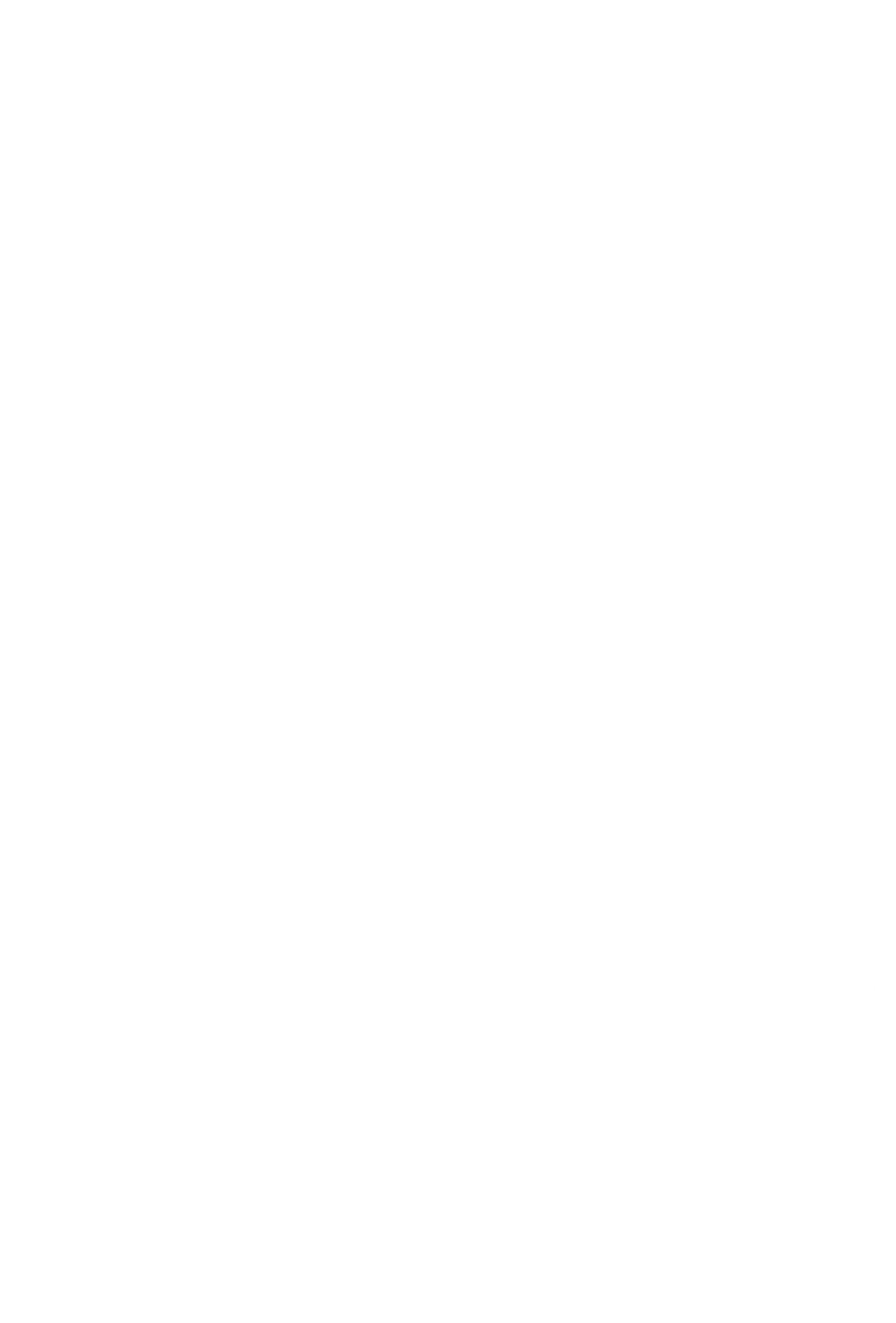 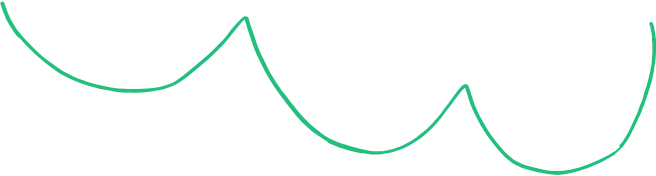 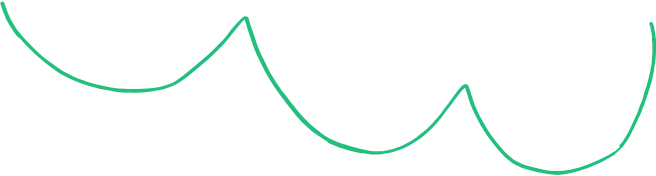 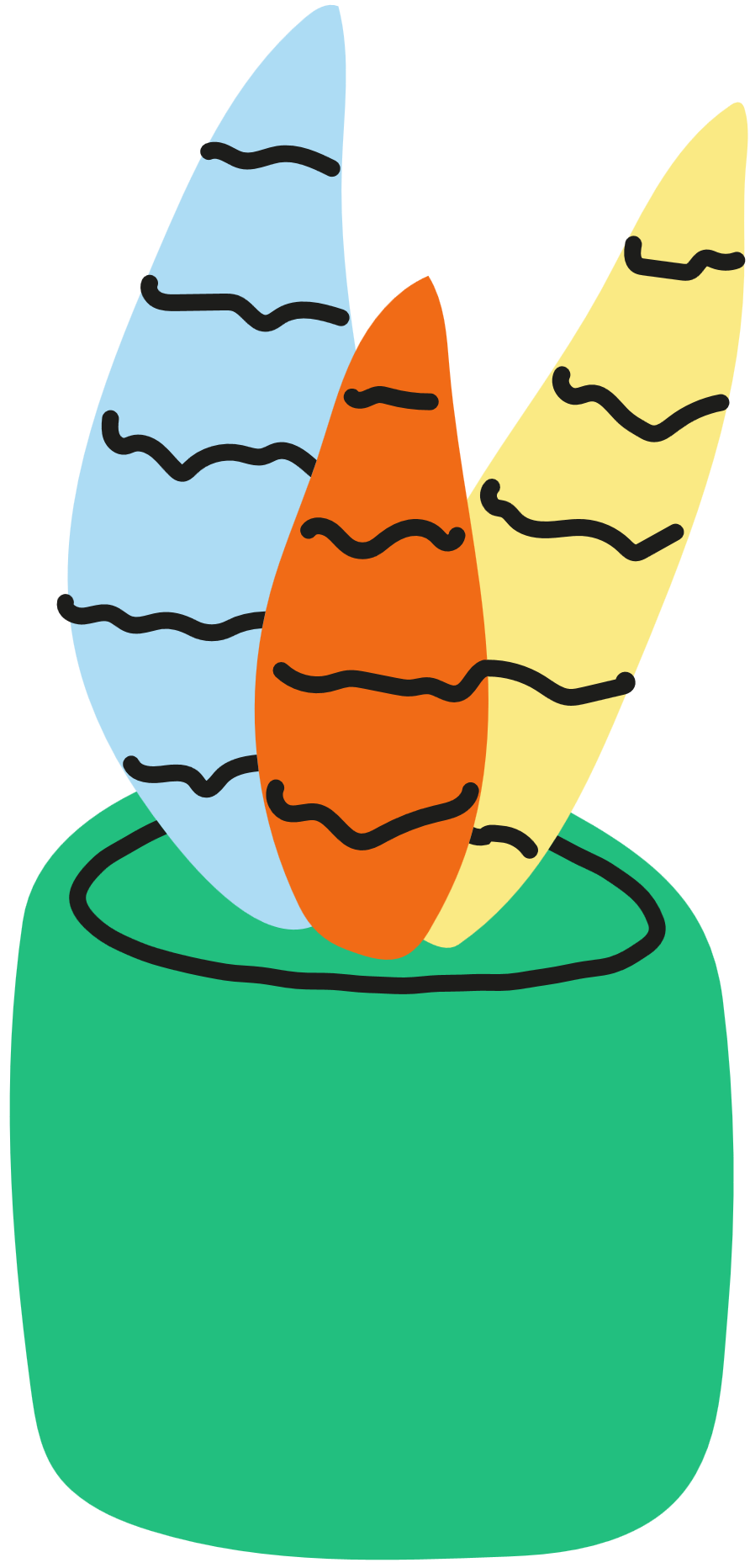 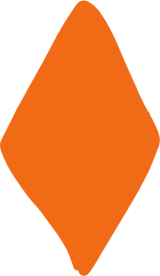 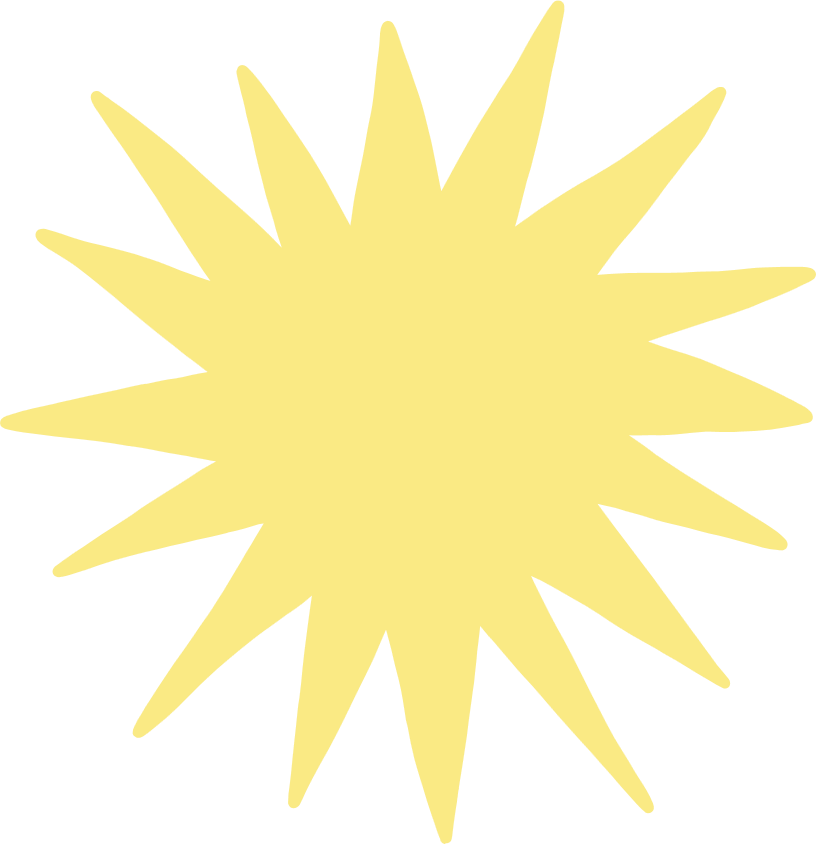 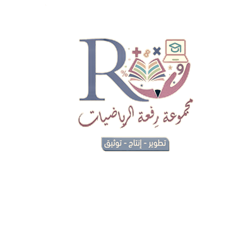 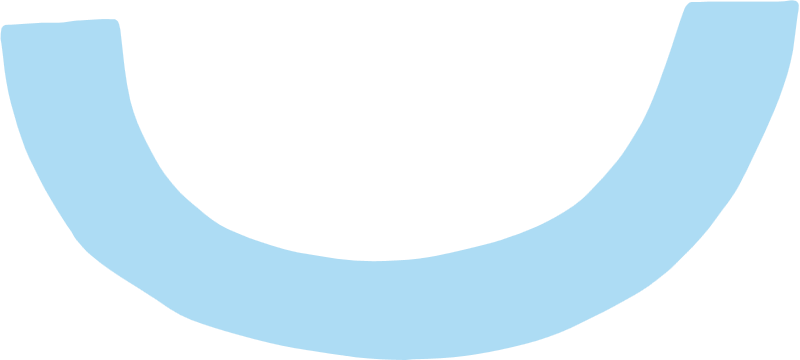 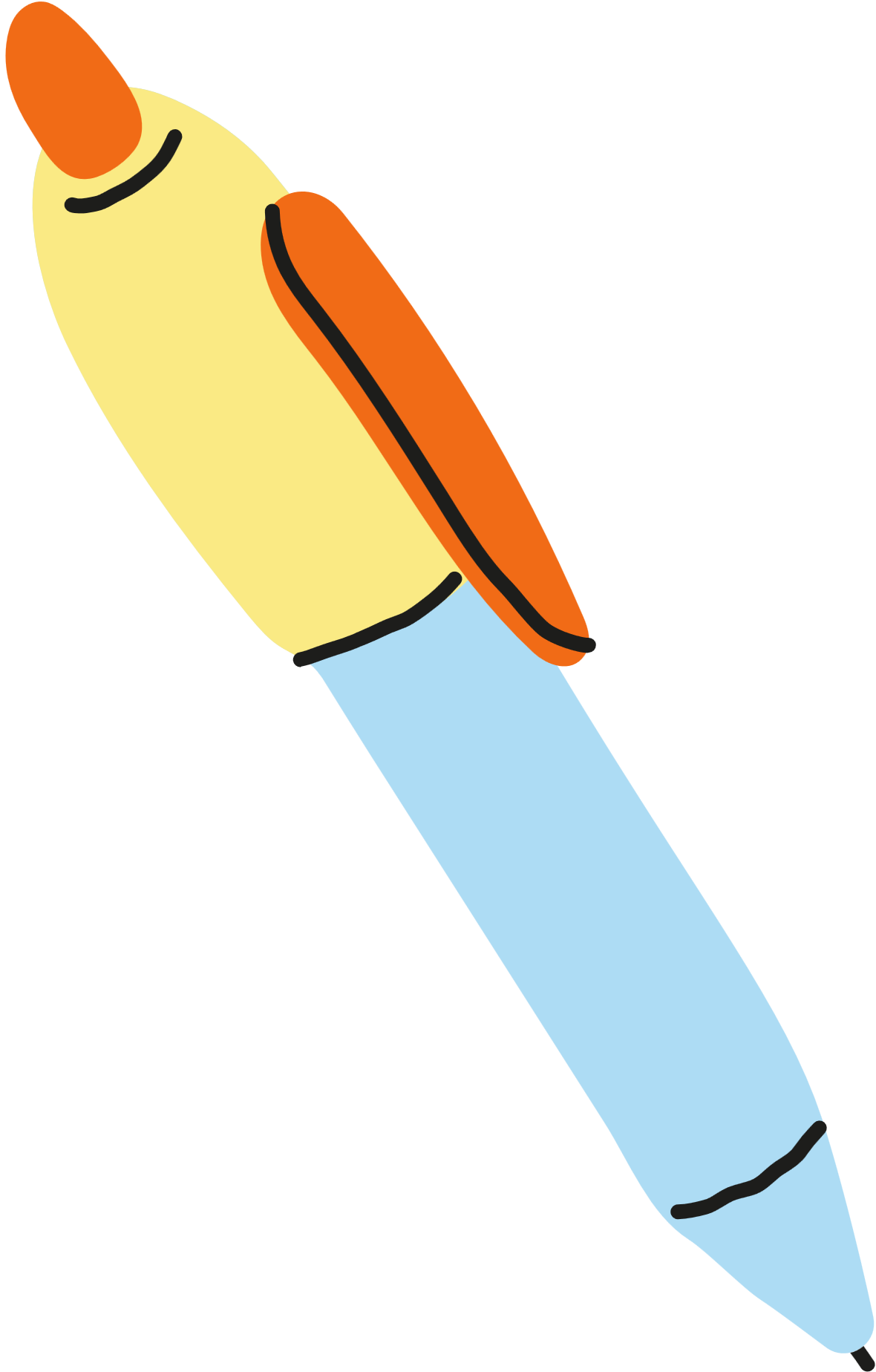 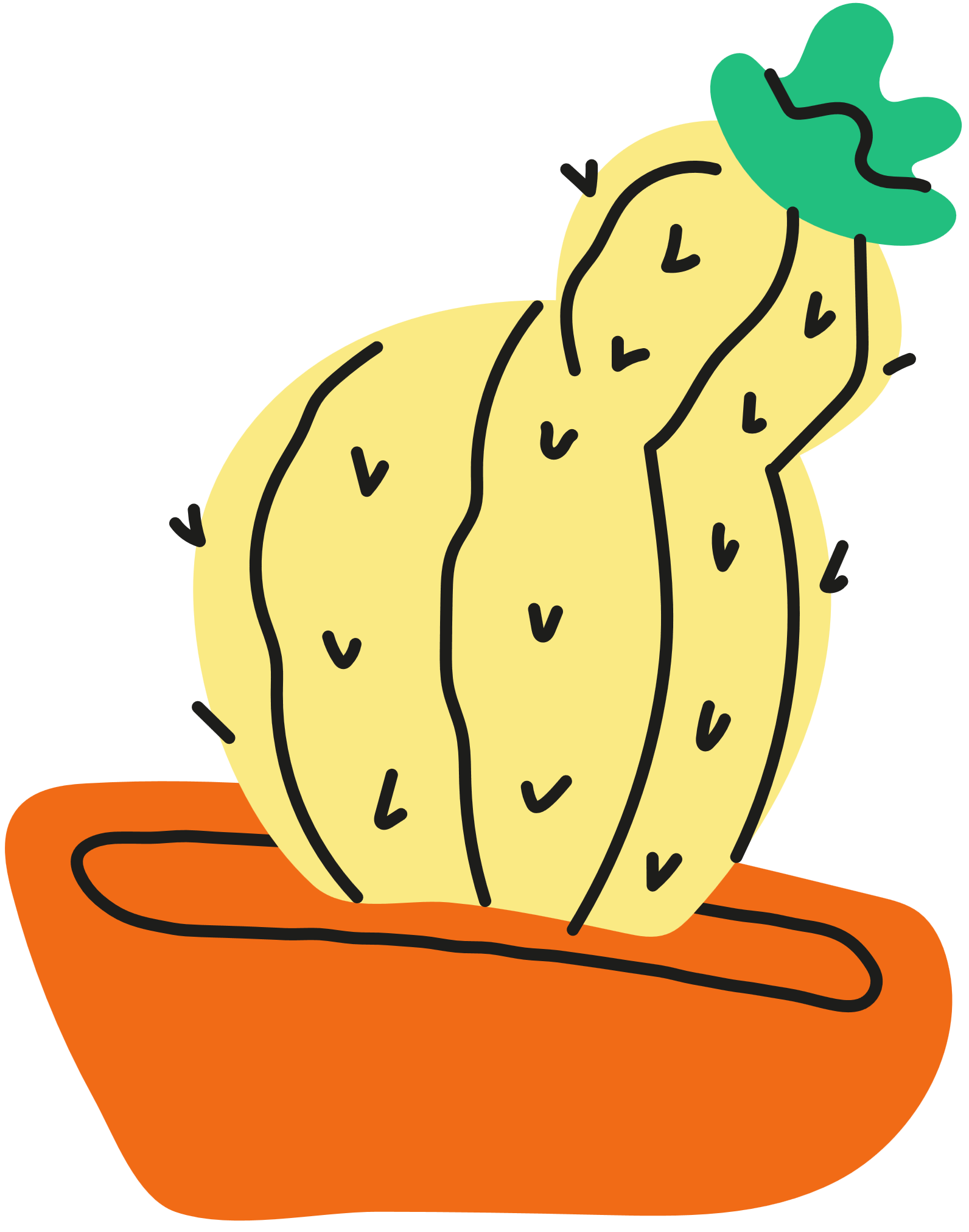 صباح الخير
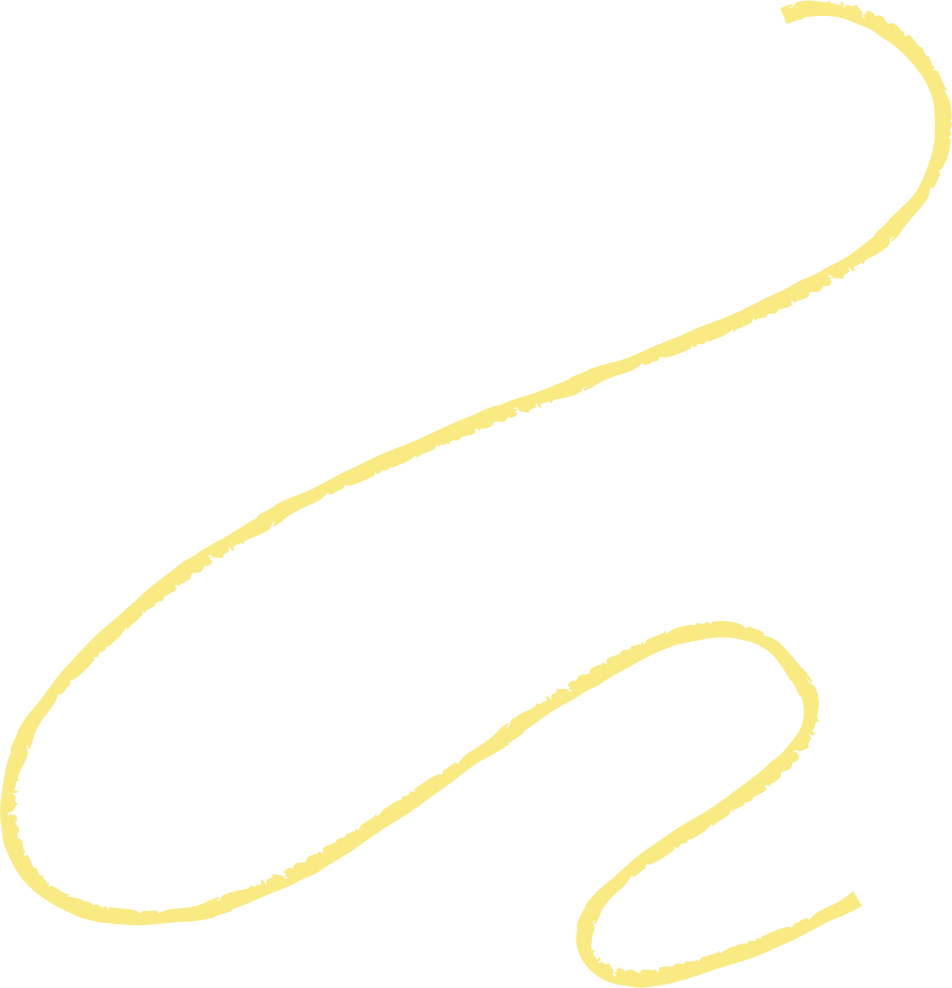 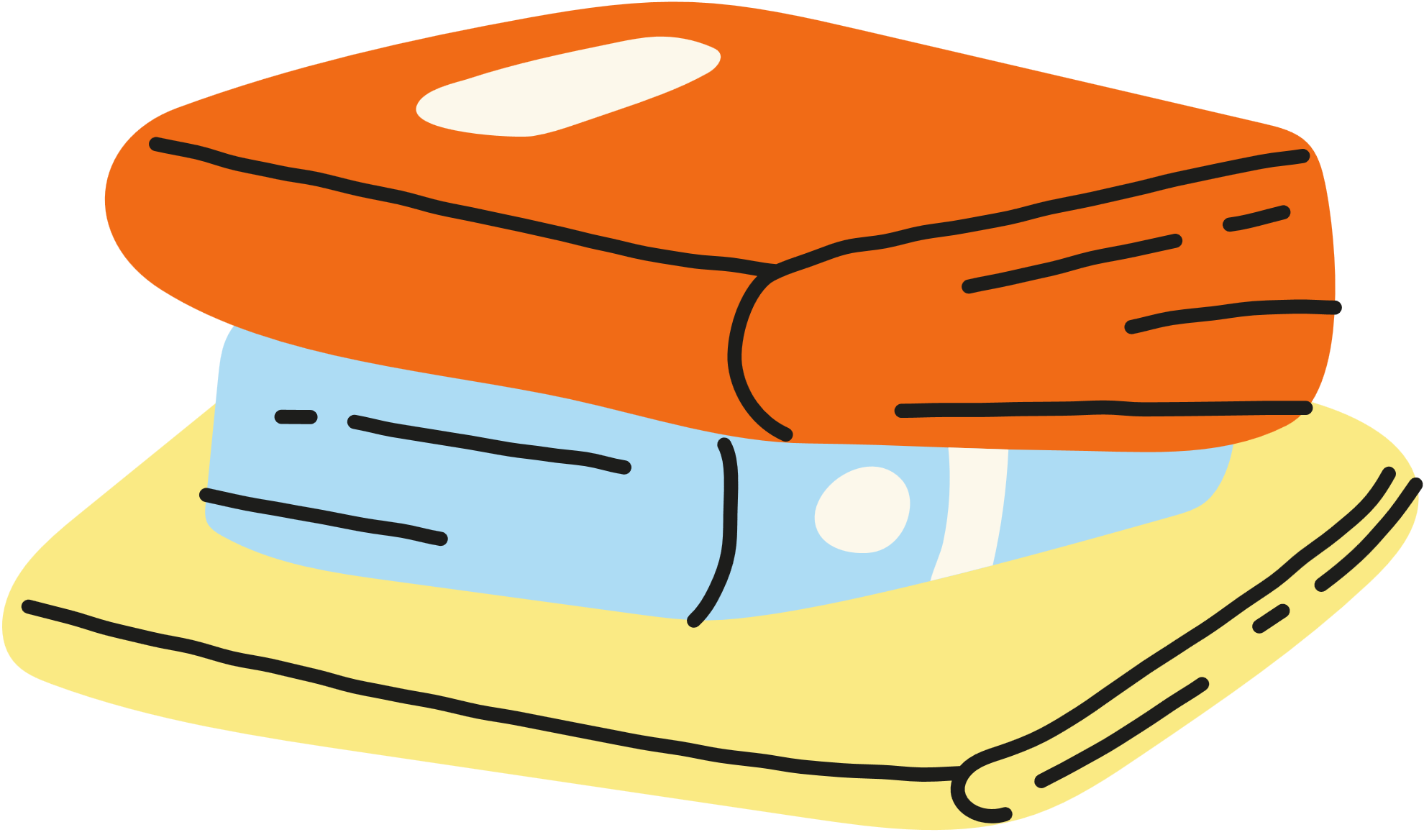 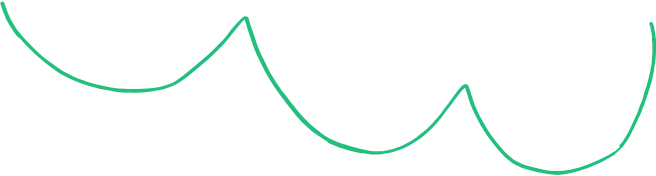 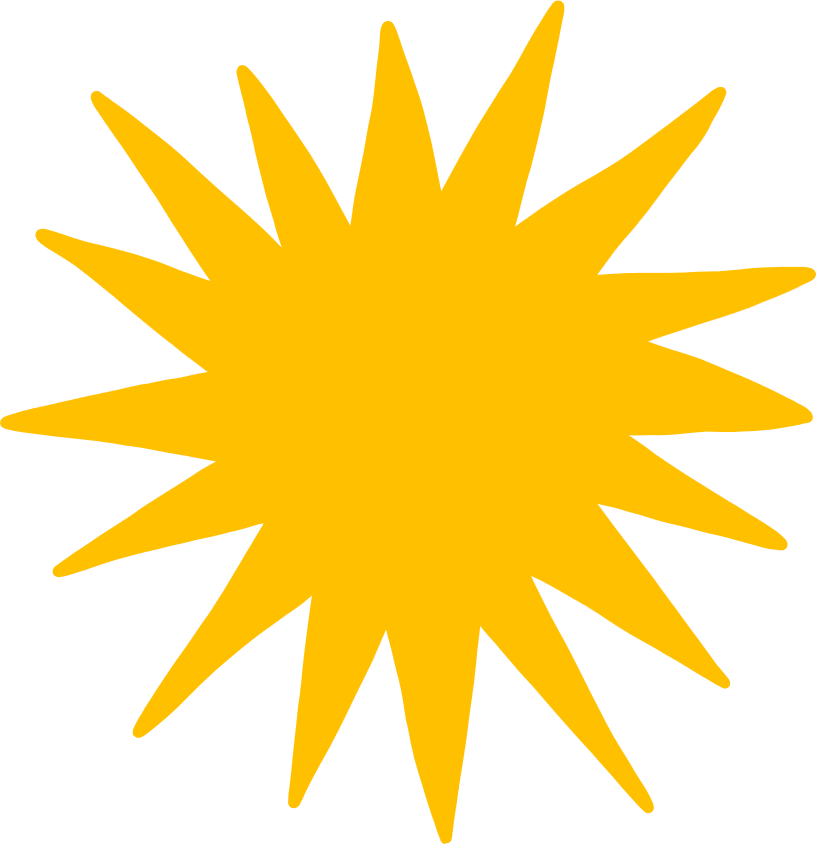 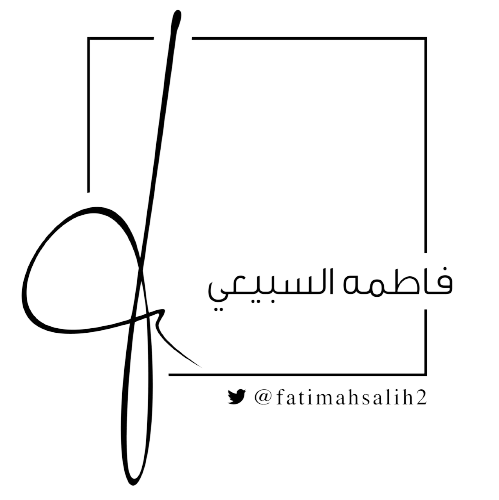 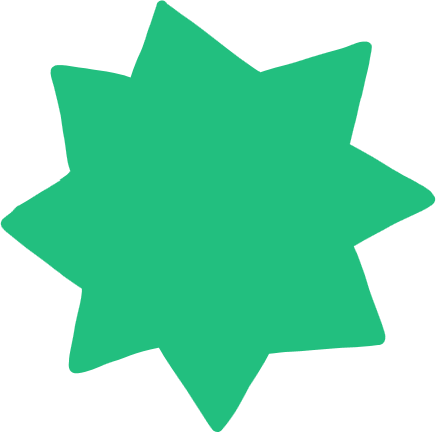 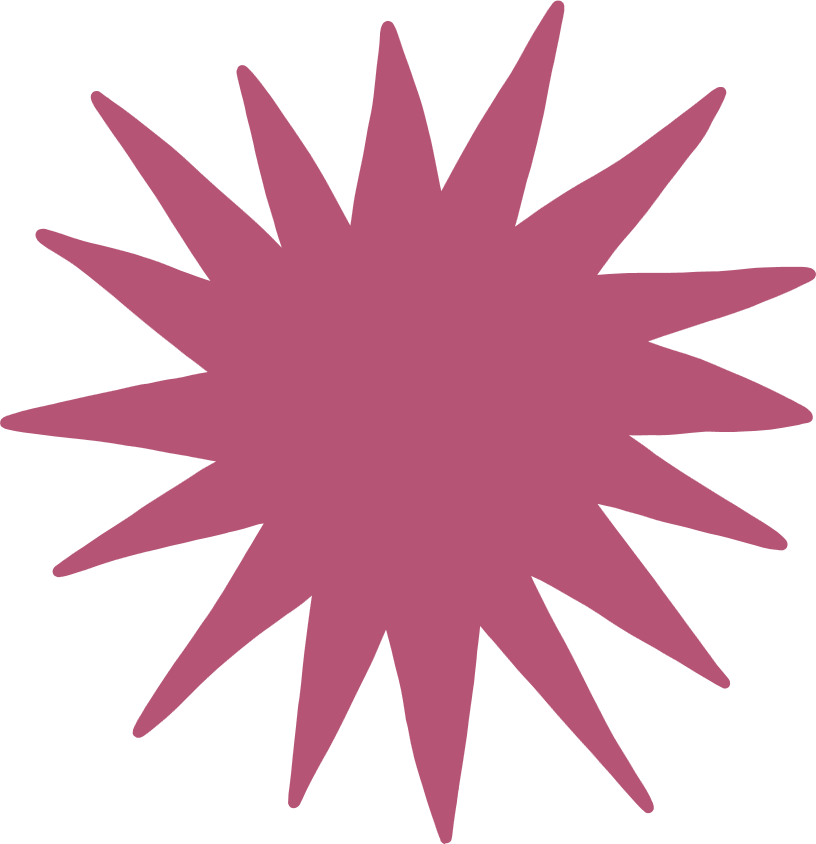 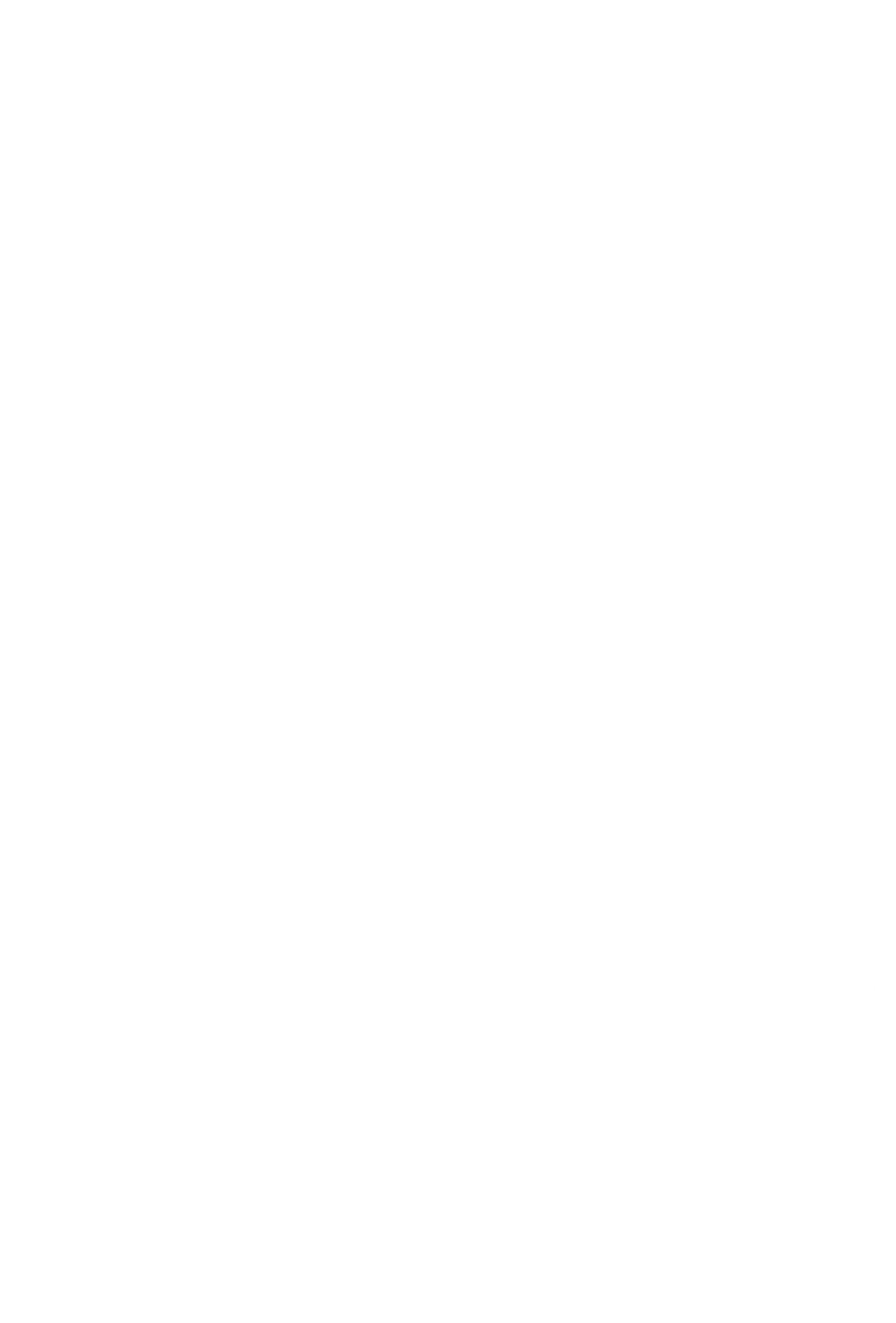 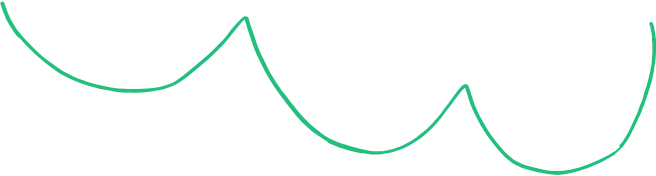 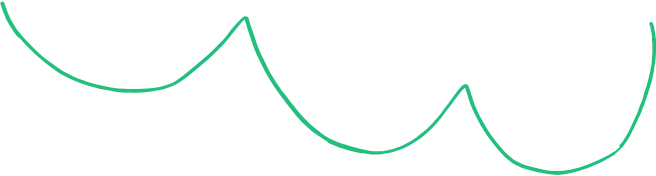 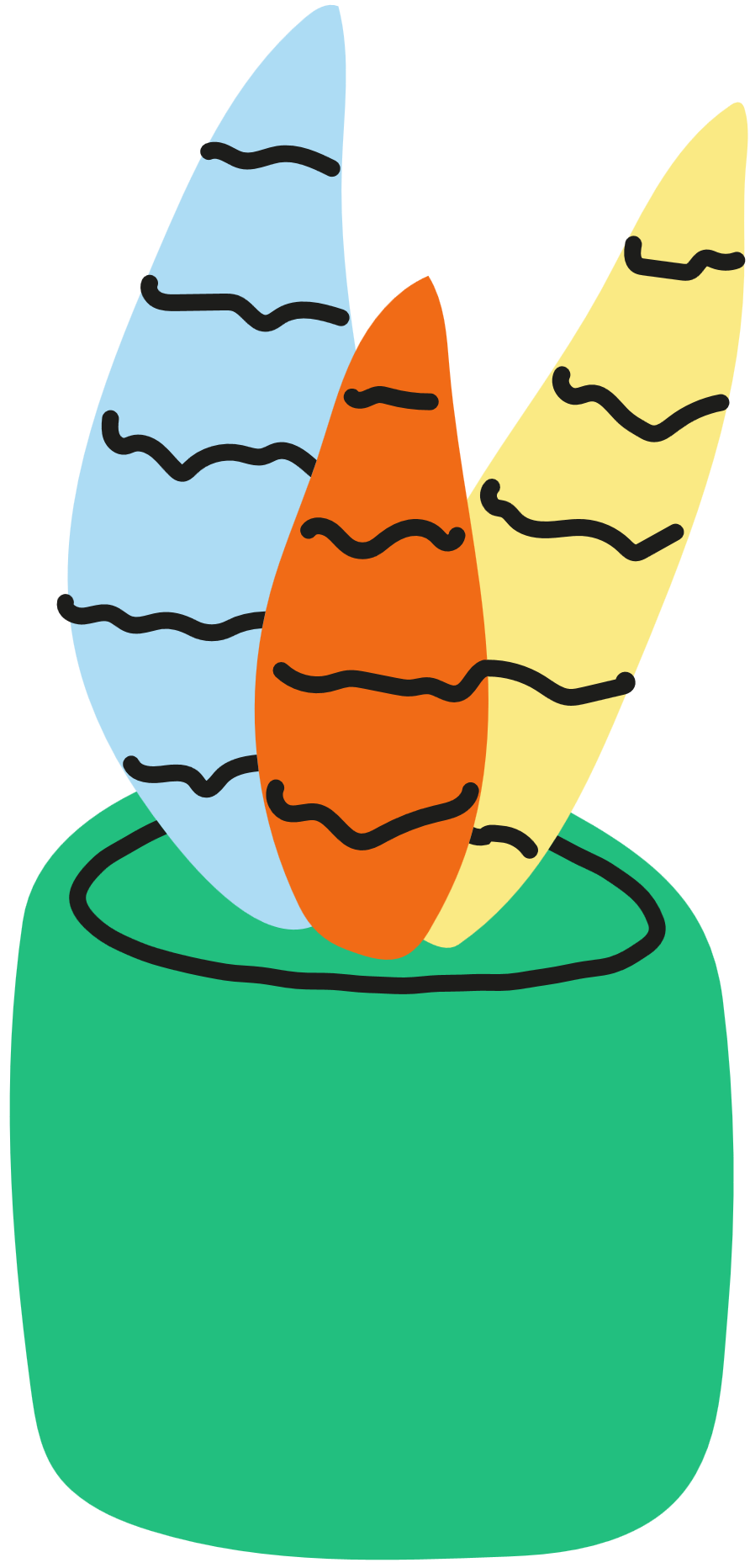 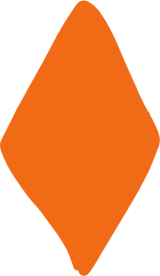 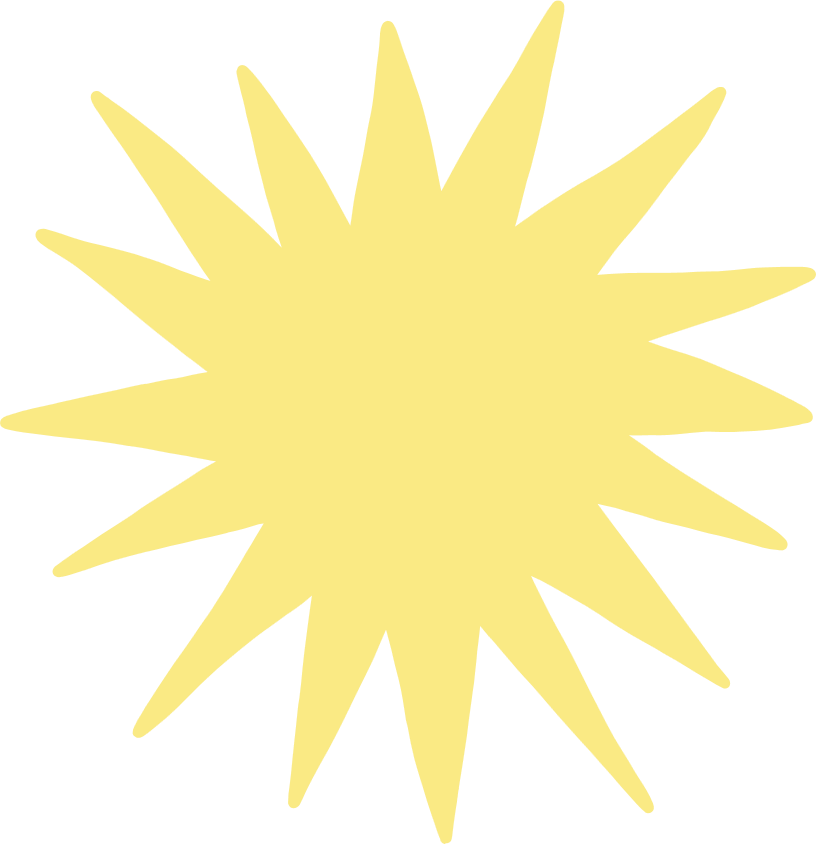 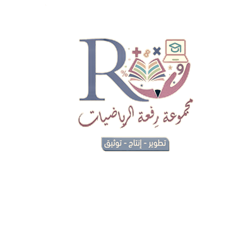 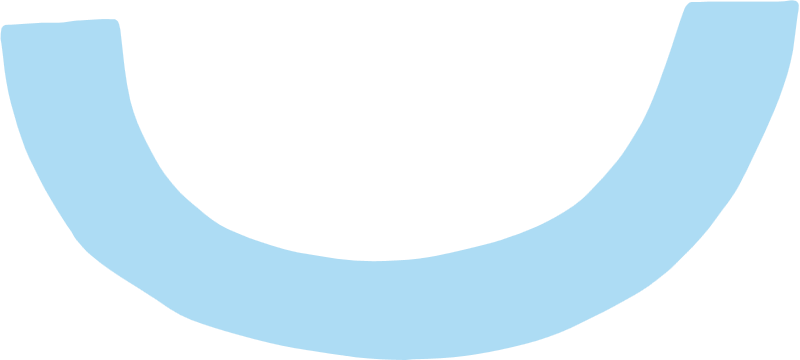 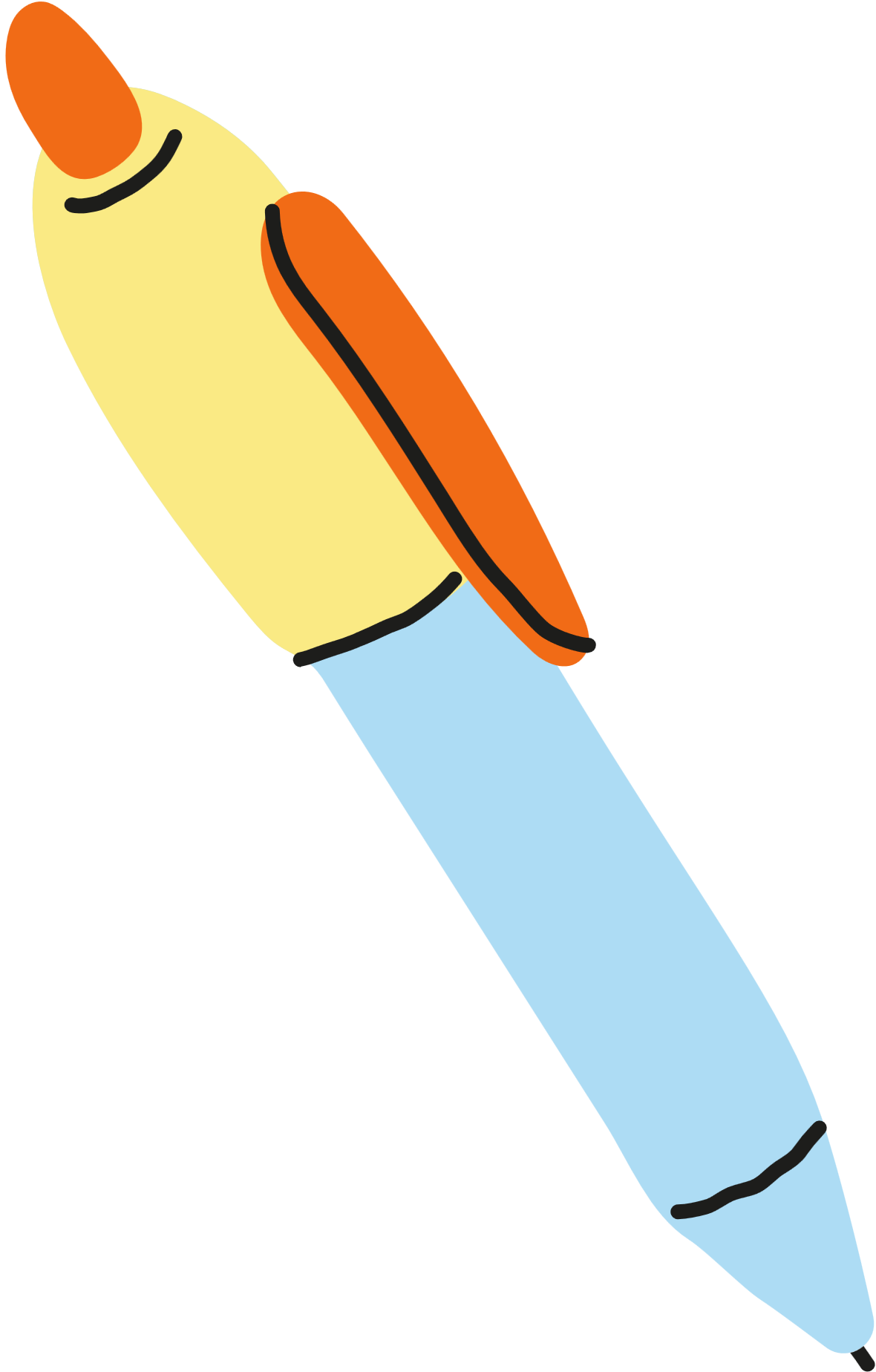 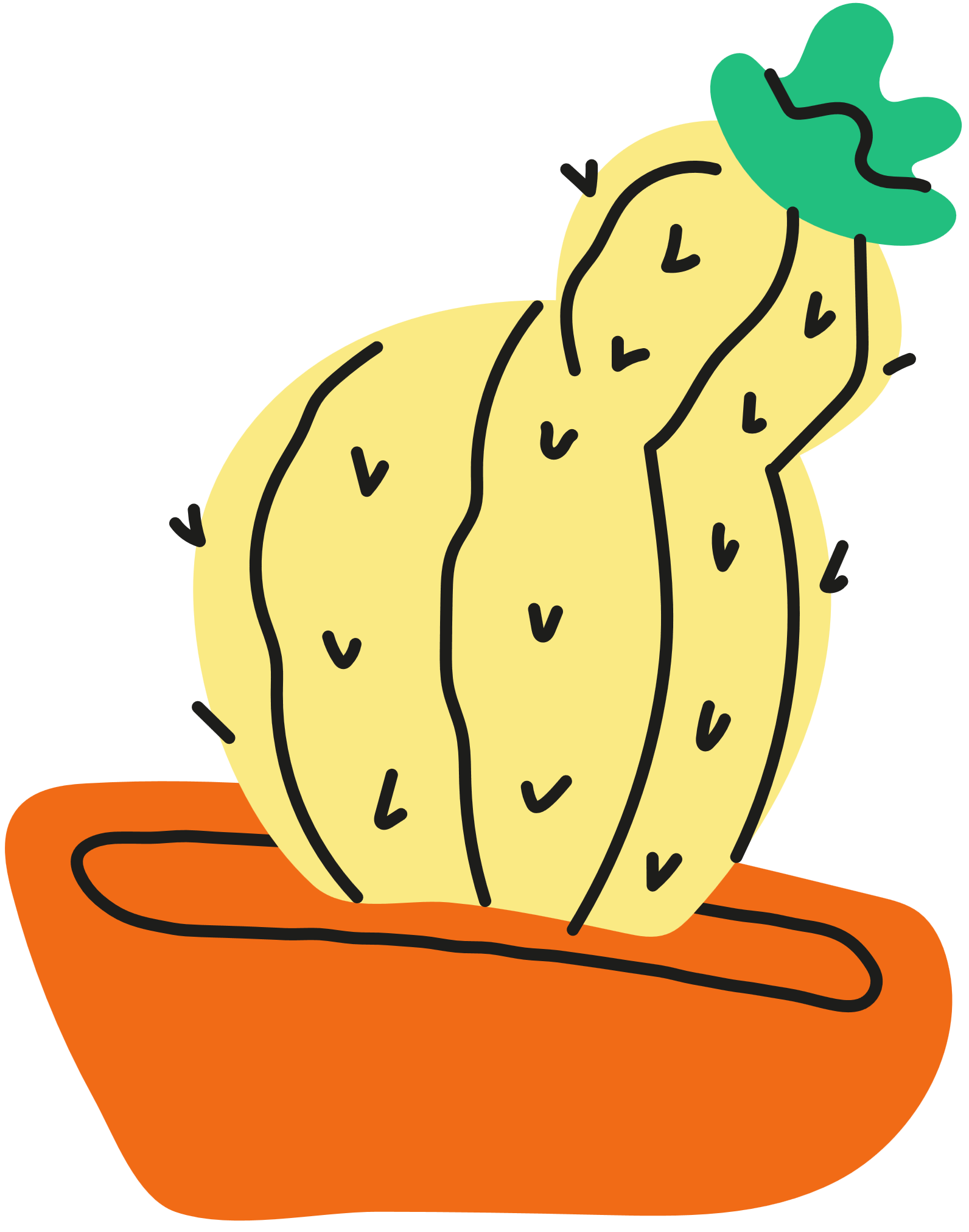 الجبر والدوالٌّ

التهيئة
يوم الأثنين
5 / 2 / 1445 هـ
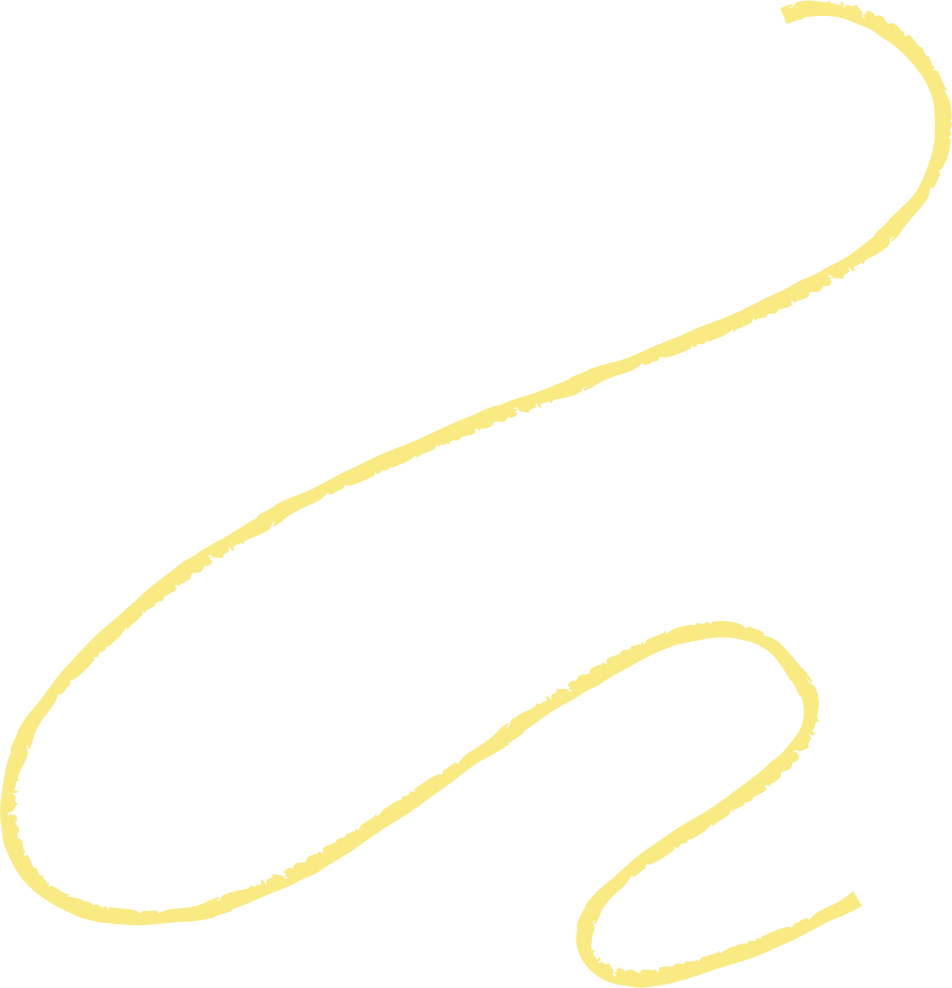 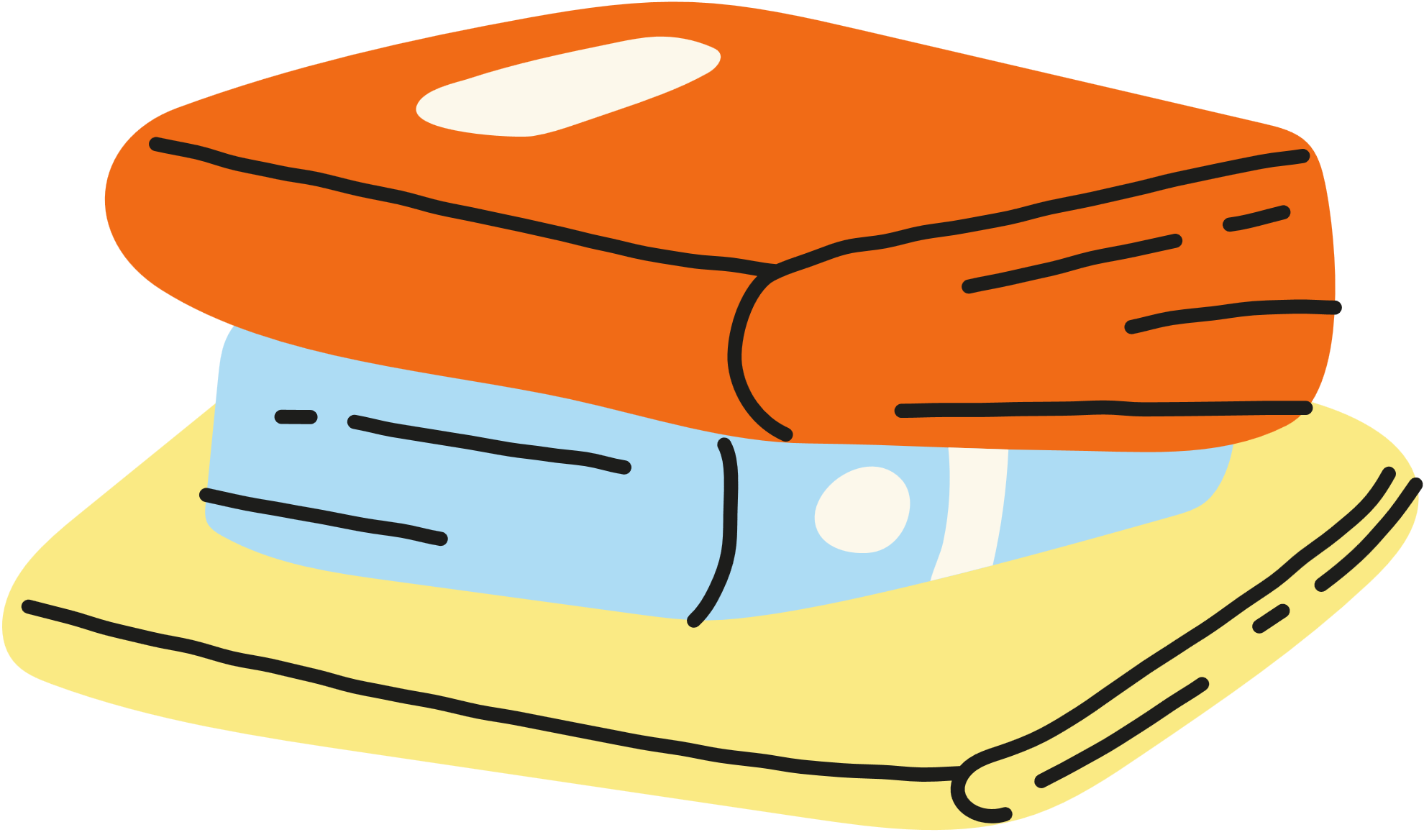 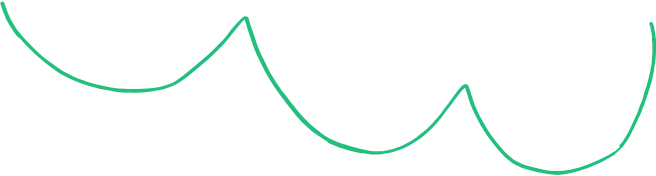 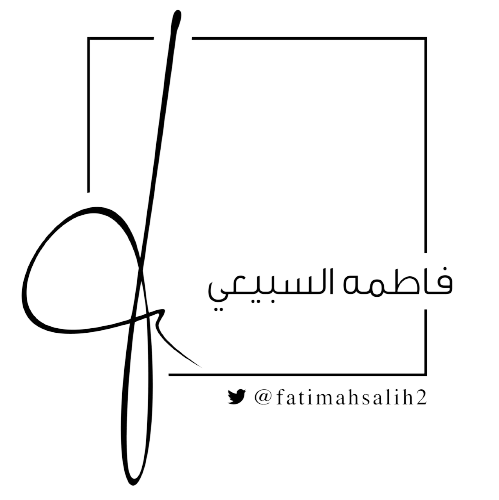 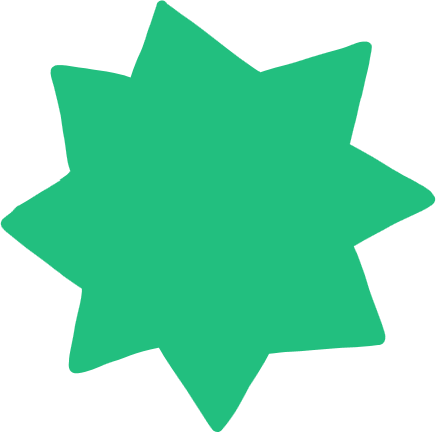 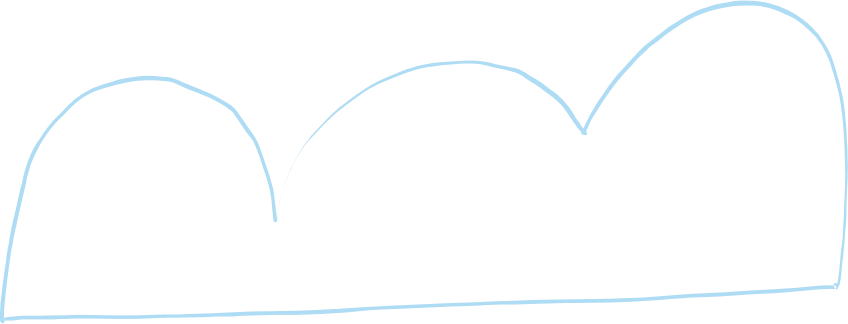 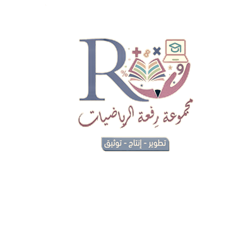 الاستراتيجيات المستخدمة بدرسنا :
التصفح

حوار ومناقشة

التعلم التعاوني

التعلم الفردي

النصف والنصف الأخر
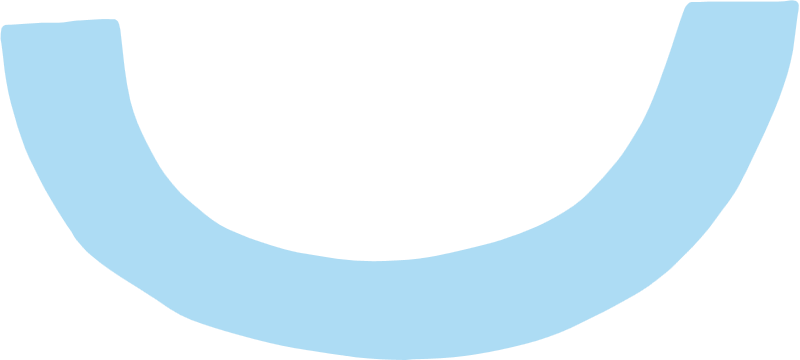 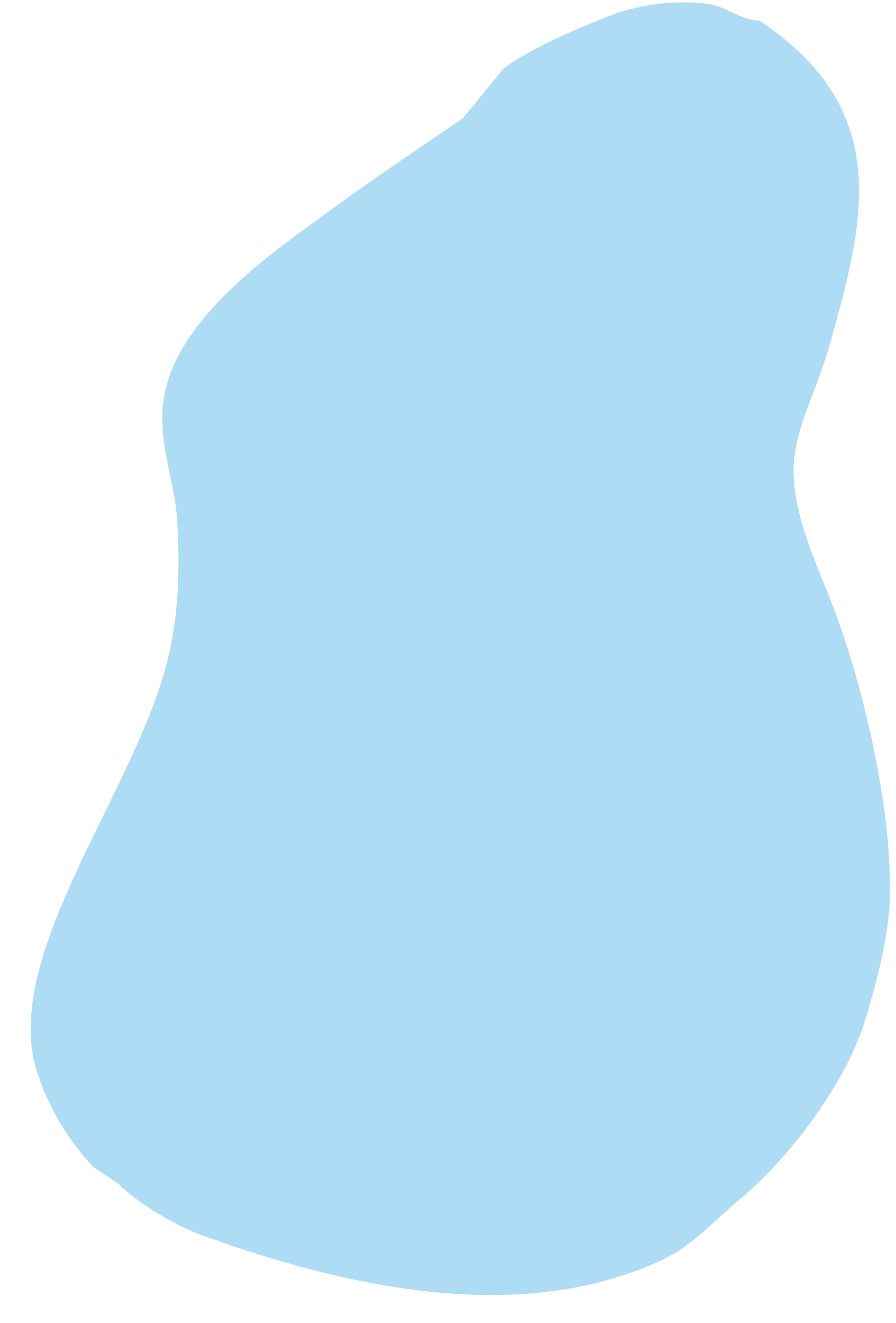 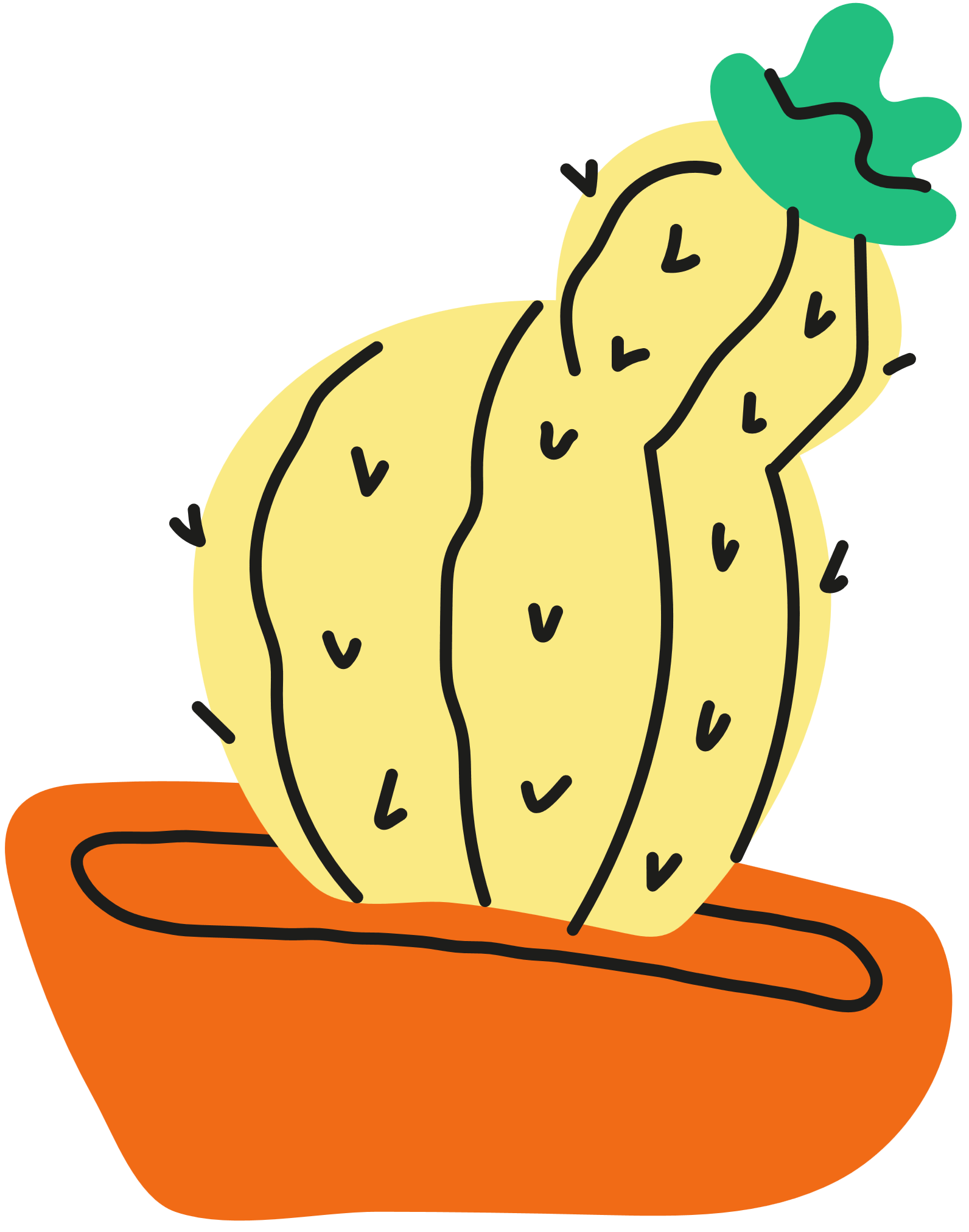 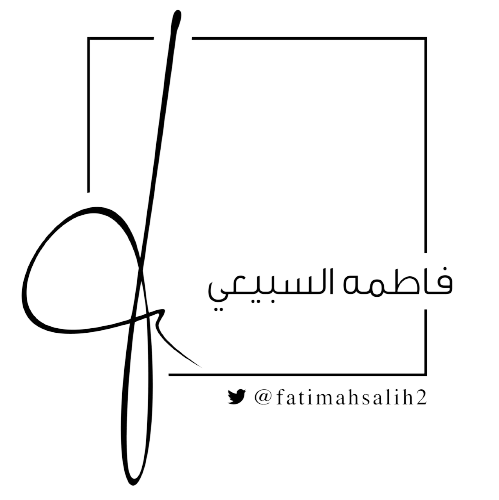 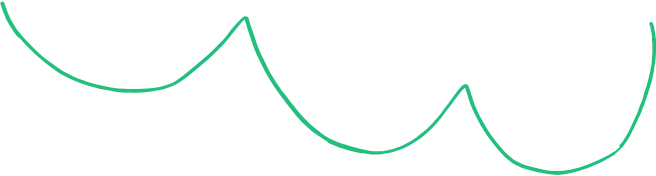 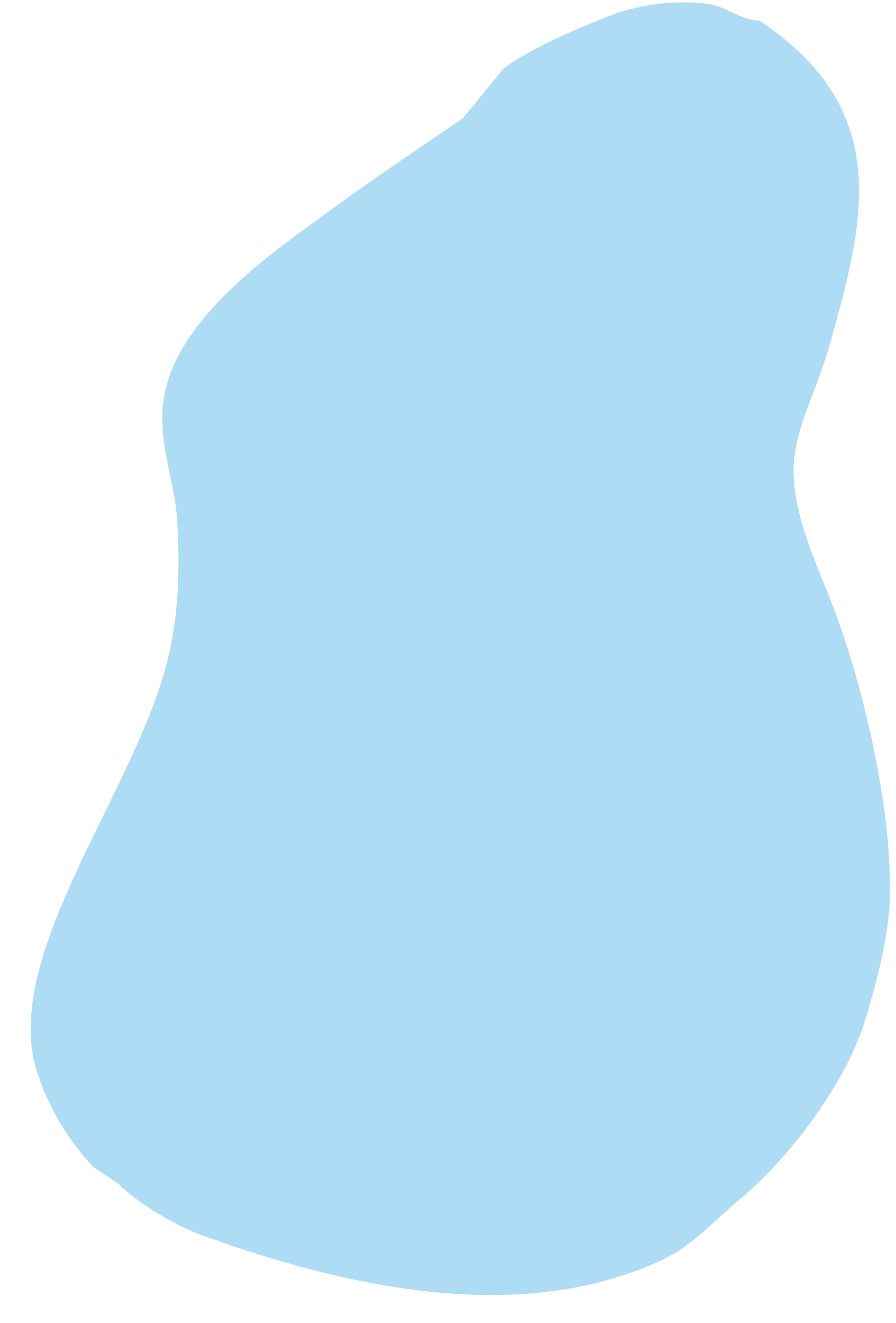 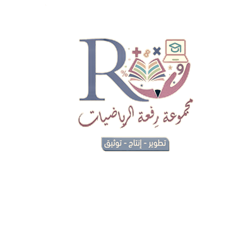 العبارة العددية
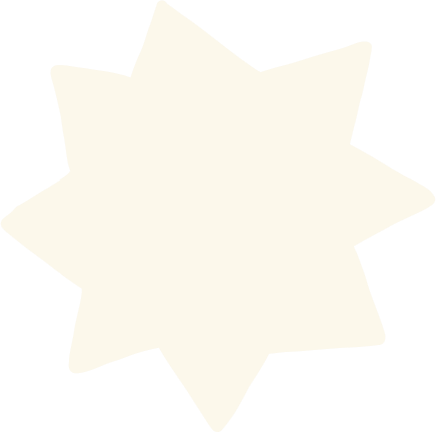 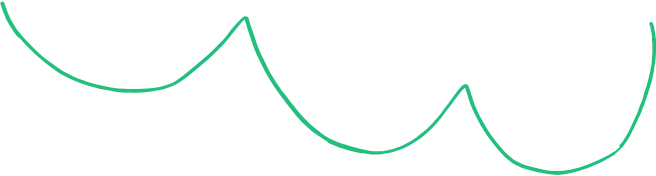 استراتيجية التصفح
الجبر
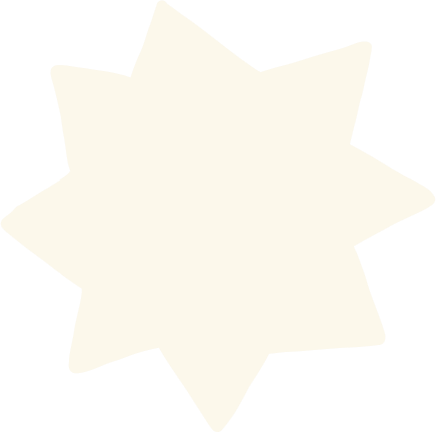 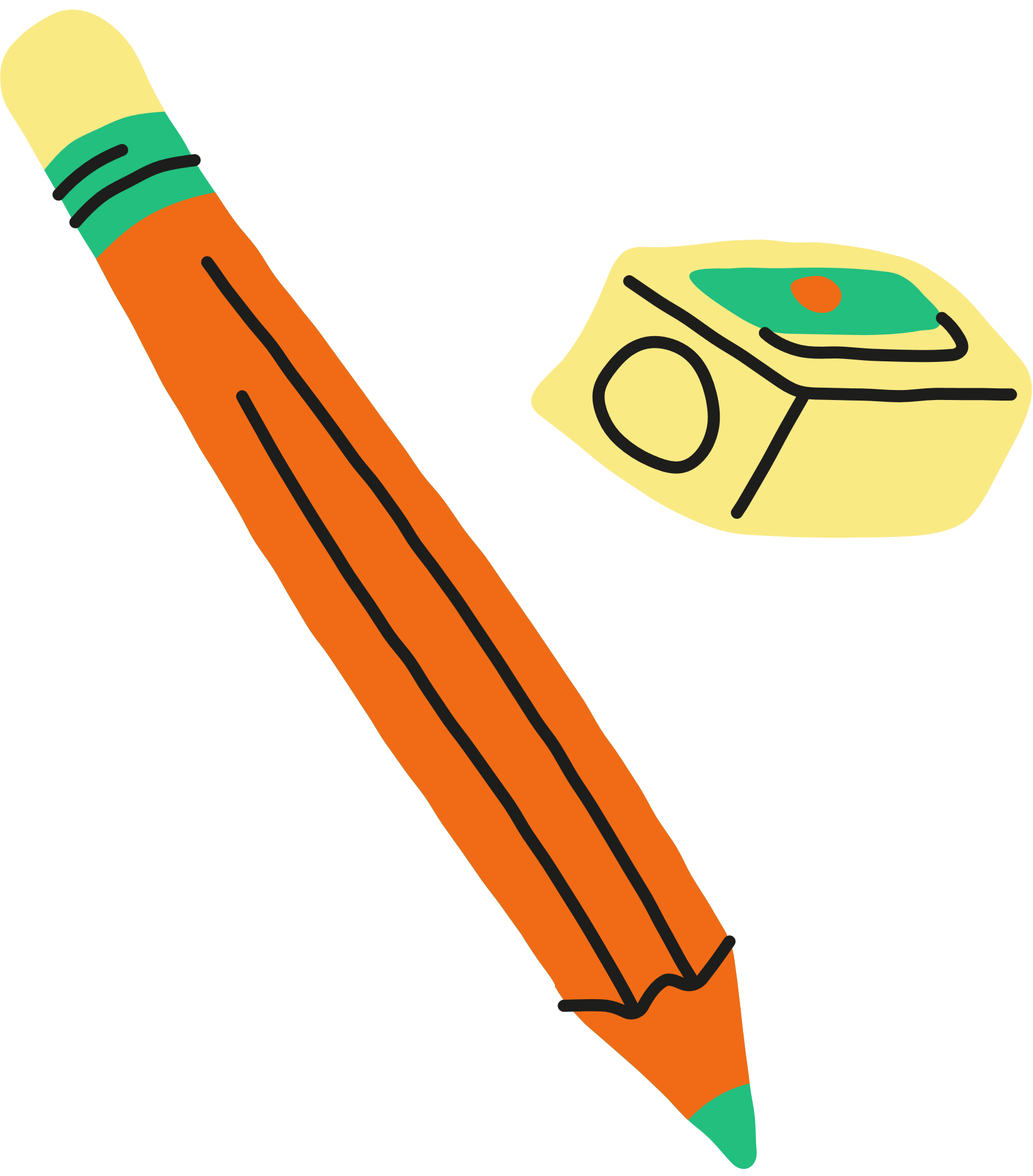 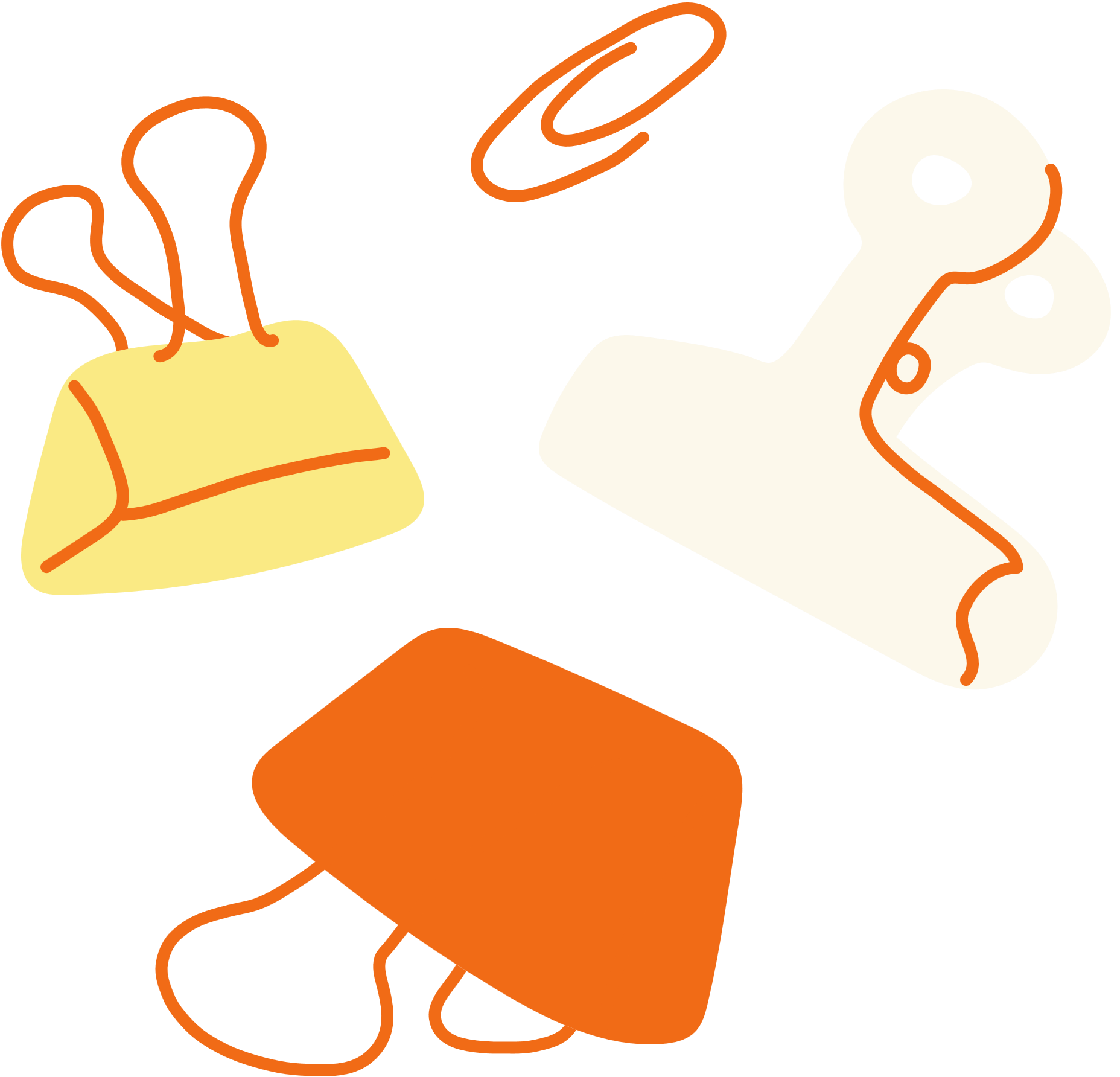 تحديد المتغير
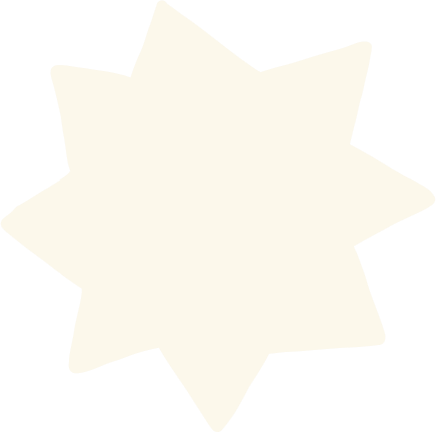 الفكرة العامة




أمثل العلاقات بصيغ عددية


 ولغوية وهندسية


باستعمال الرموز
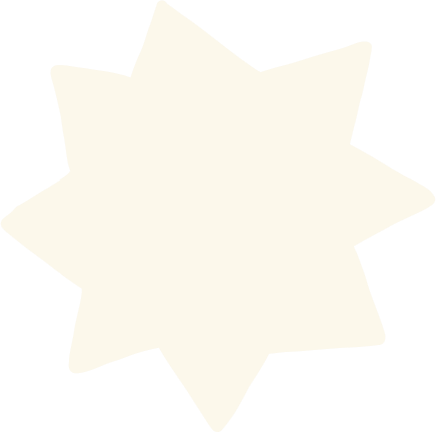 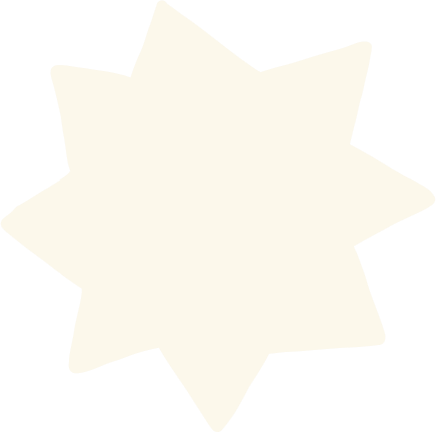 المفردات
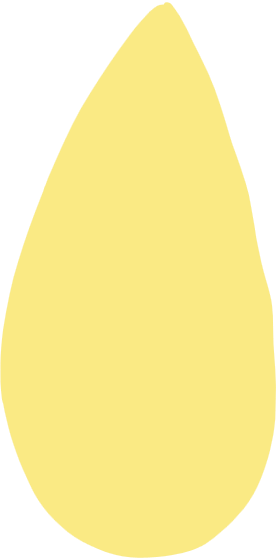 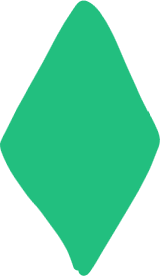 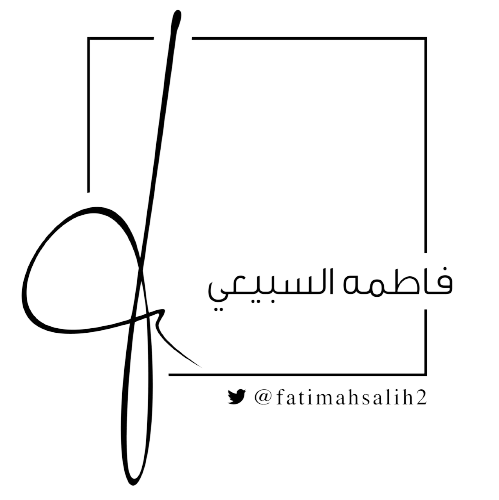 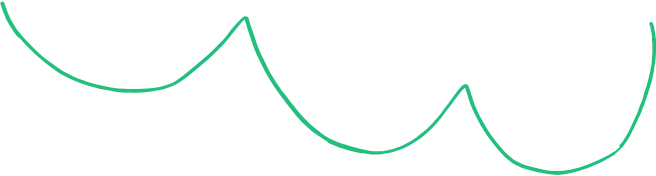 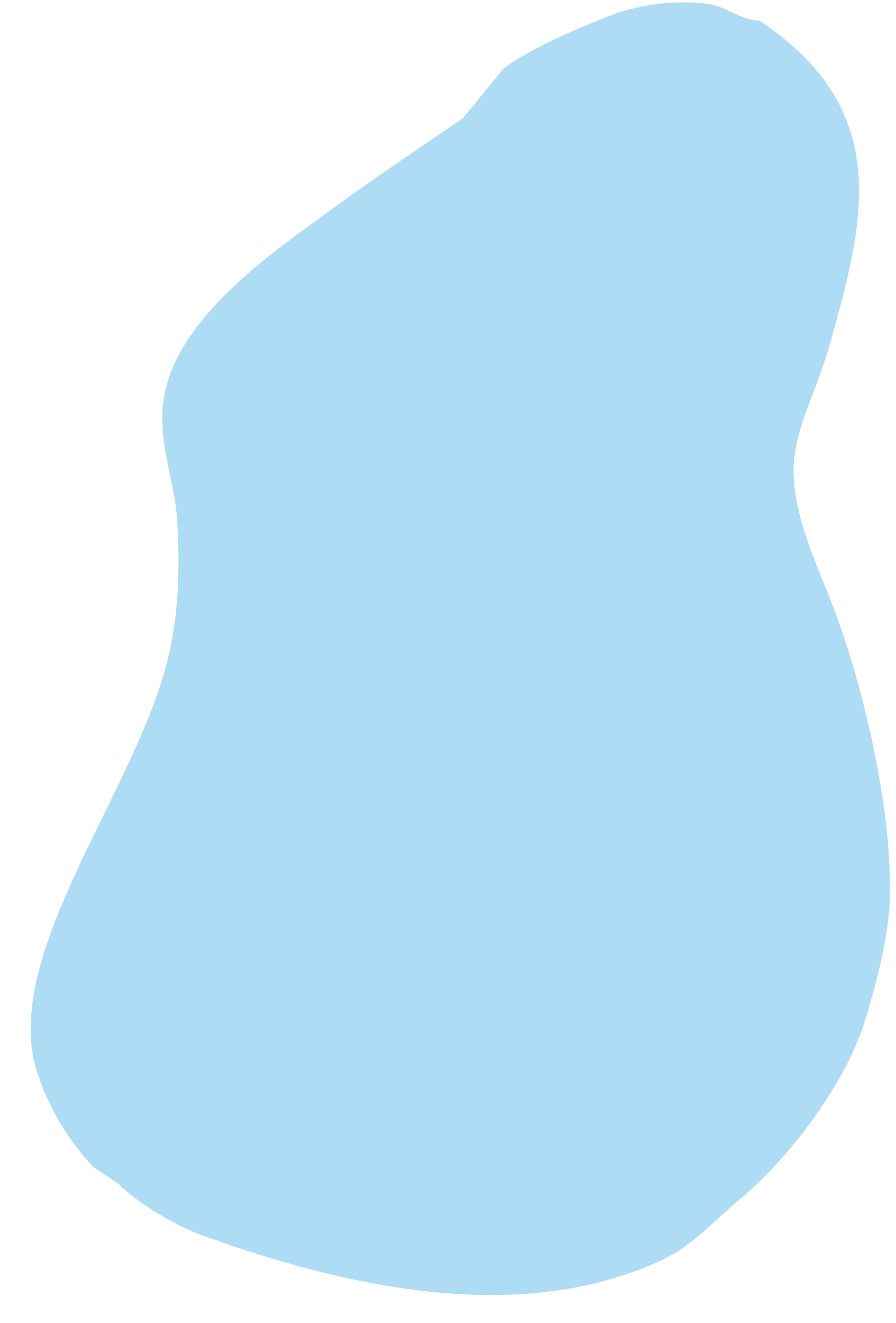 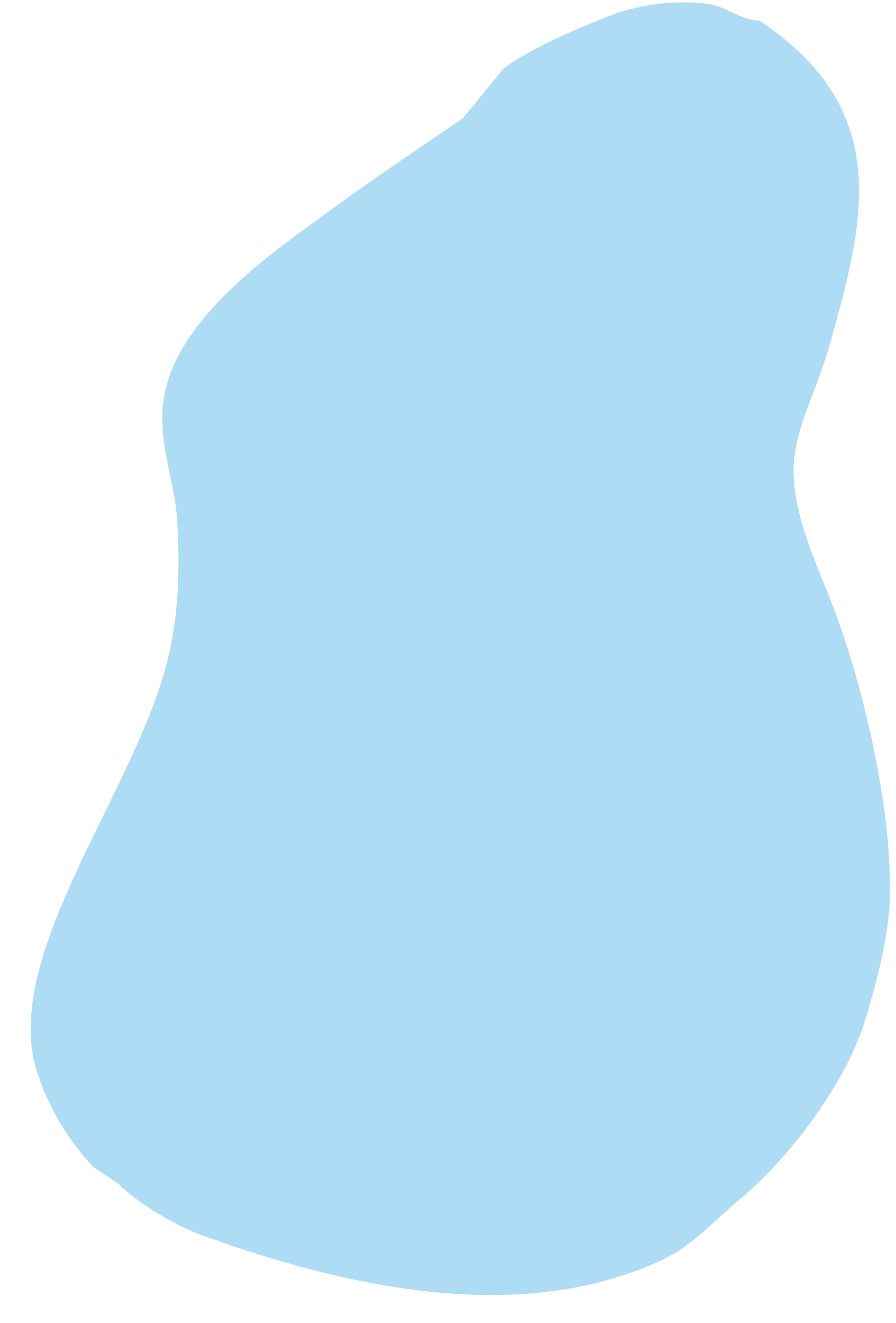 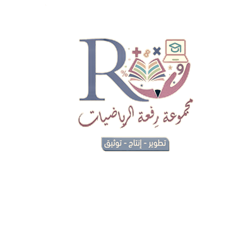 مراجعة سريعة
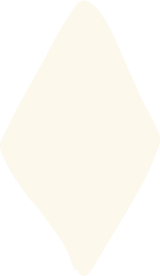 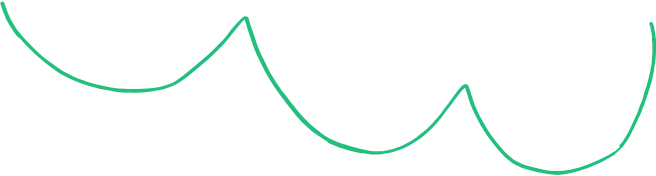 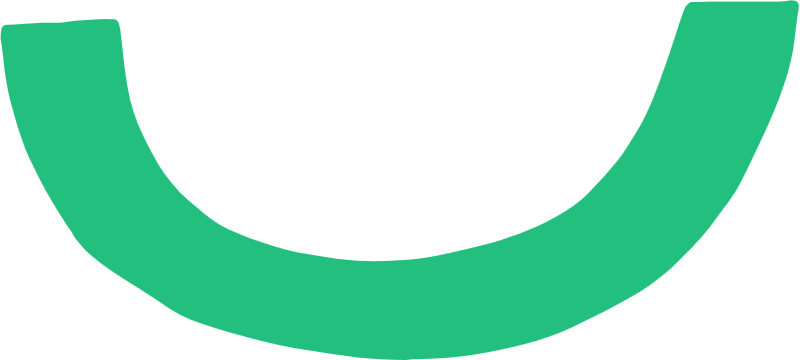 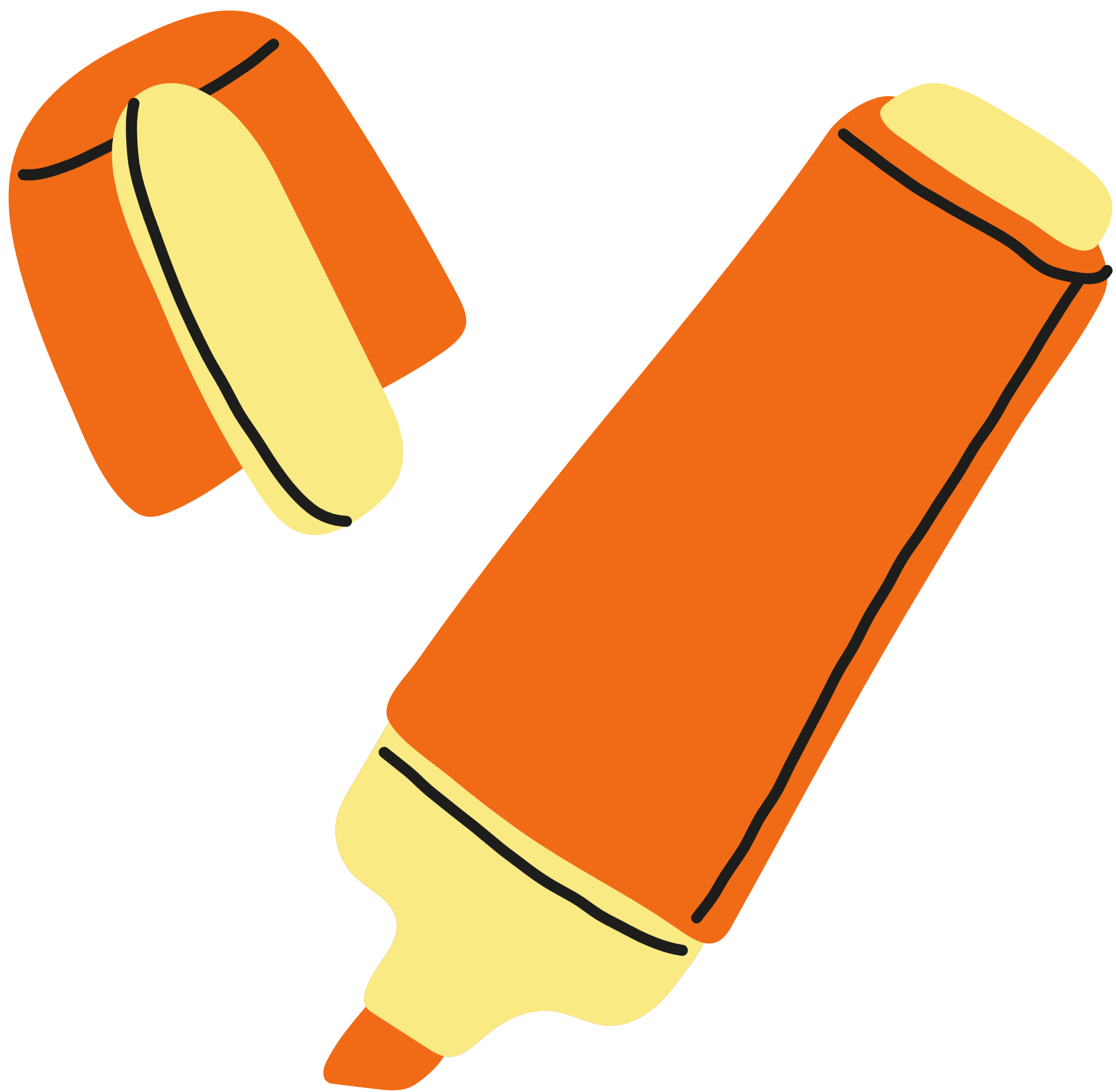 حوار ومناقشة
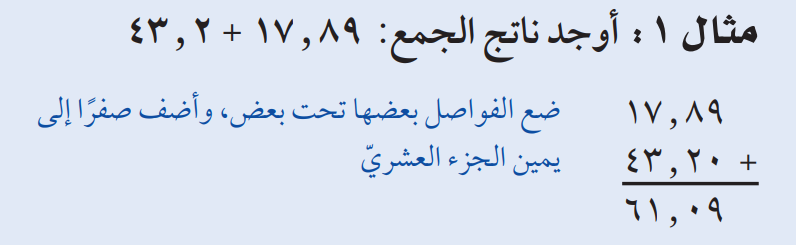 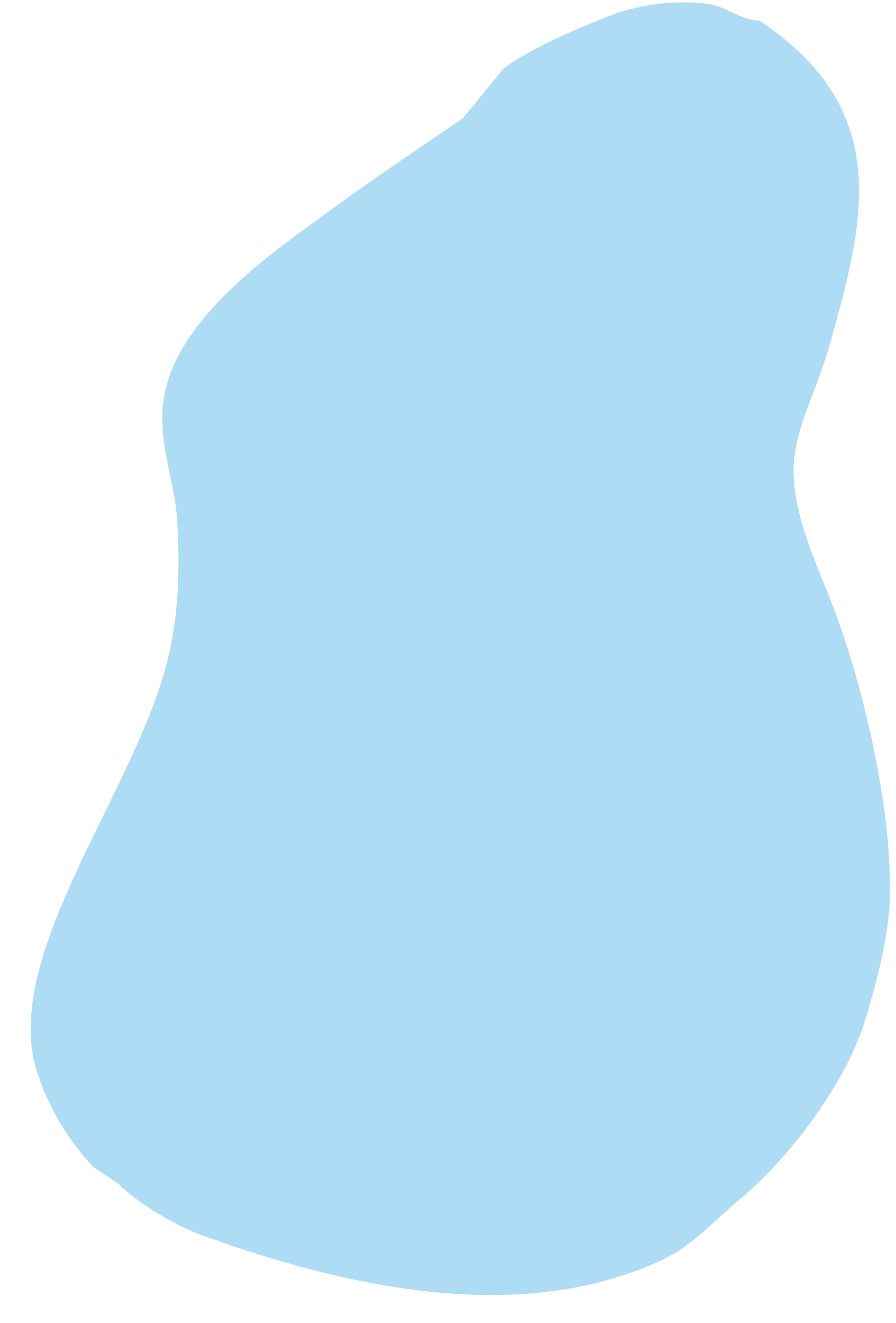 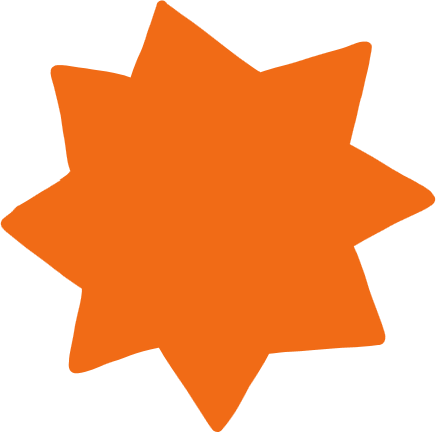 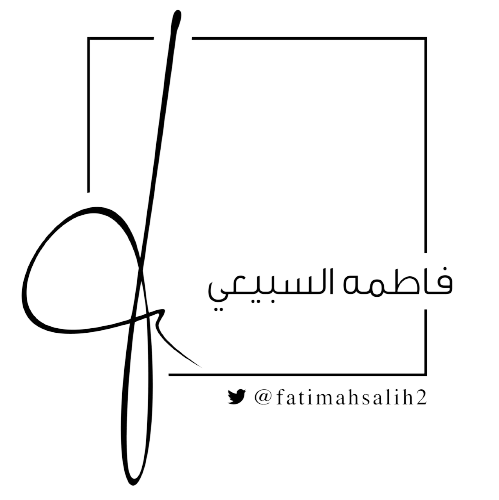 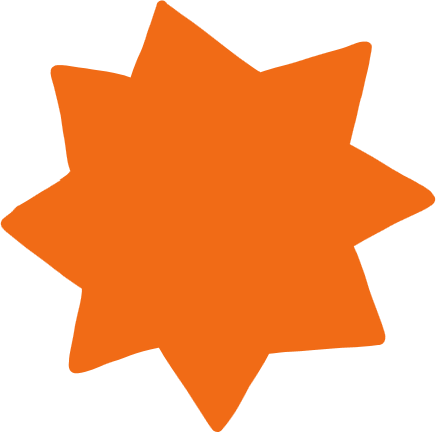 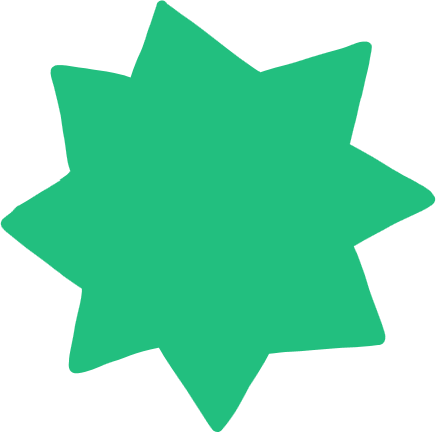 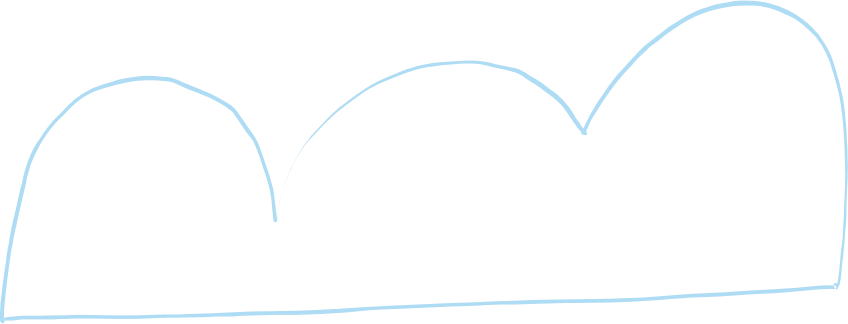 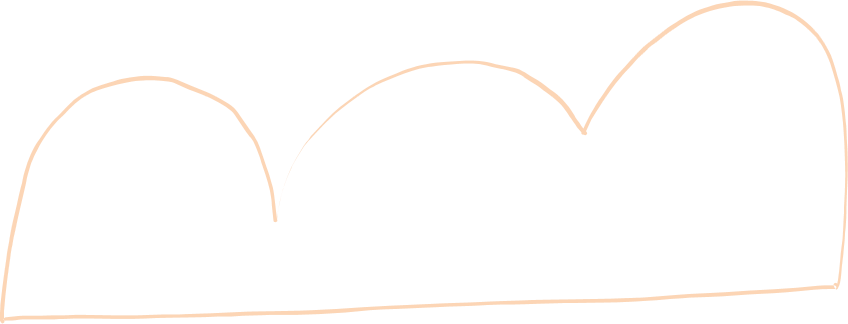 استراتيجية النصف والنصف الأخر
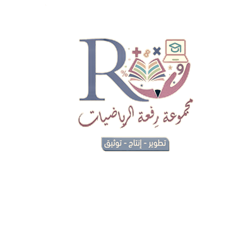 89.3 + 16.5
أوجد ناتج الجمع :
1
124.3
105.8
99.2
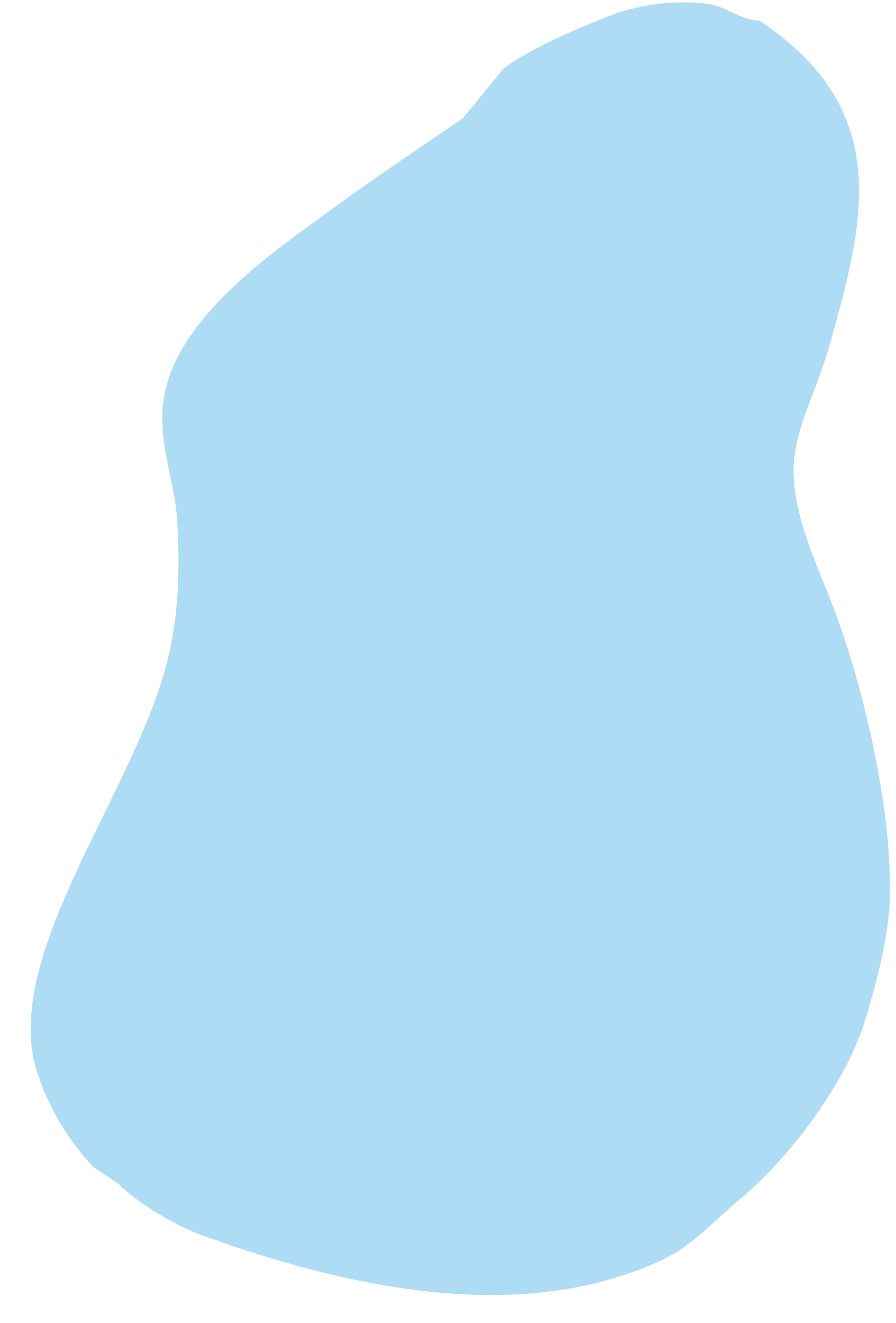 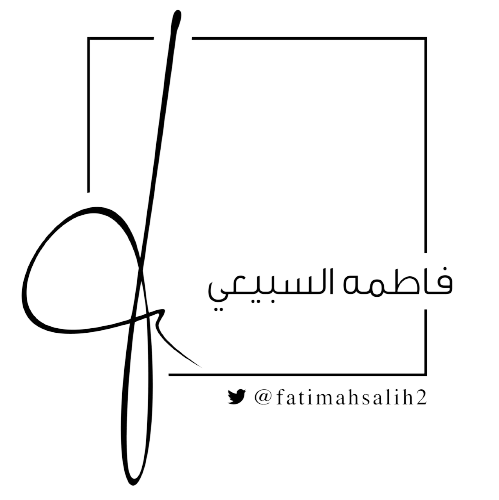 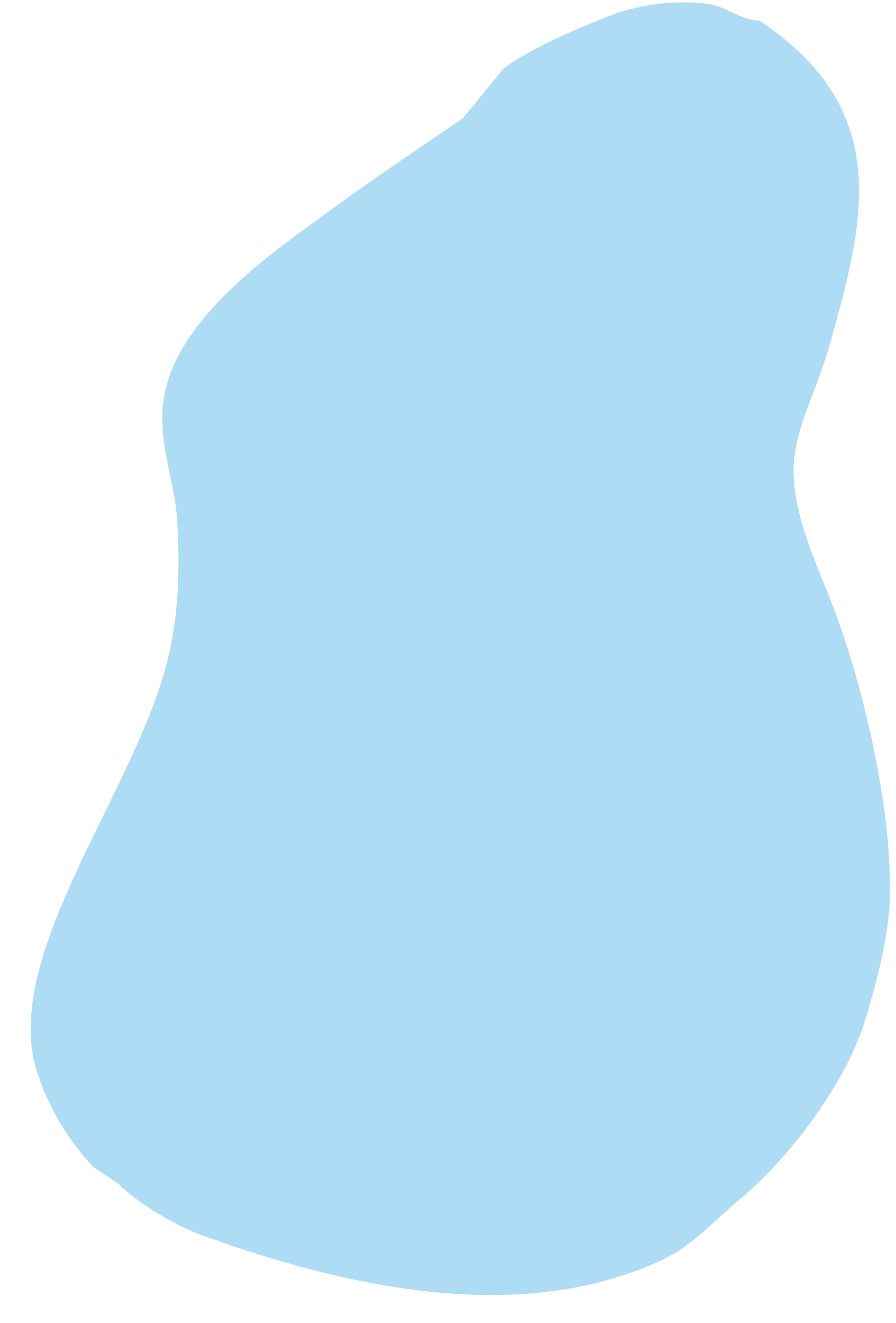 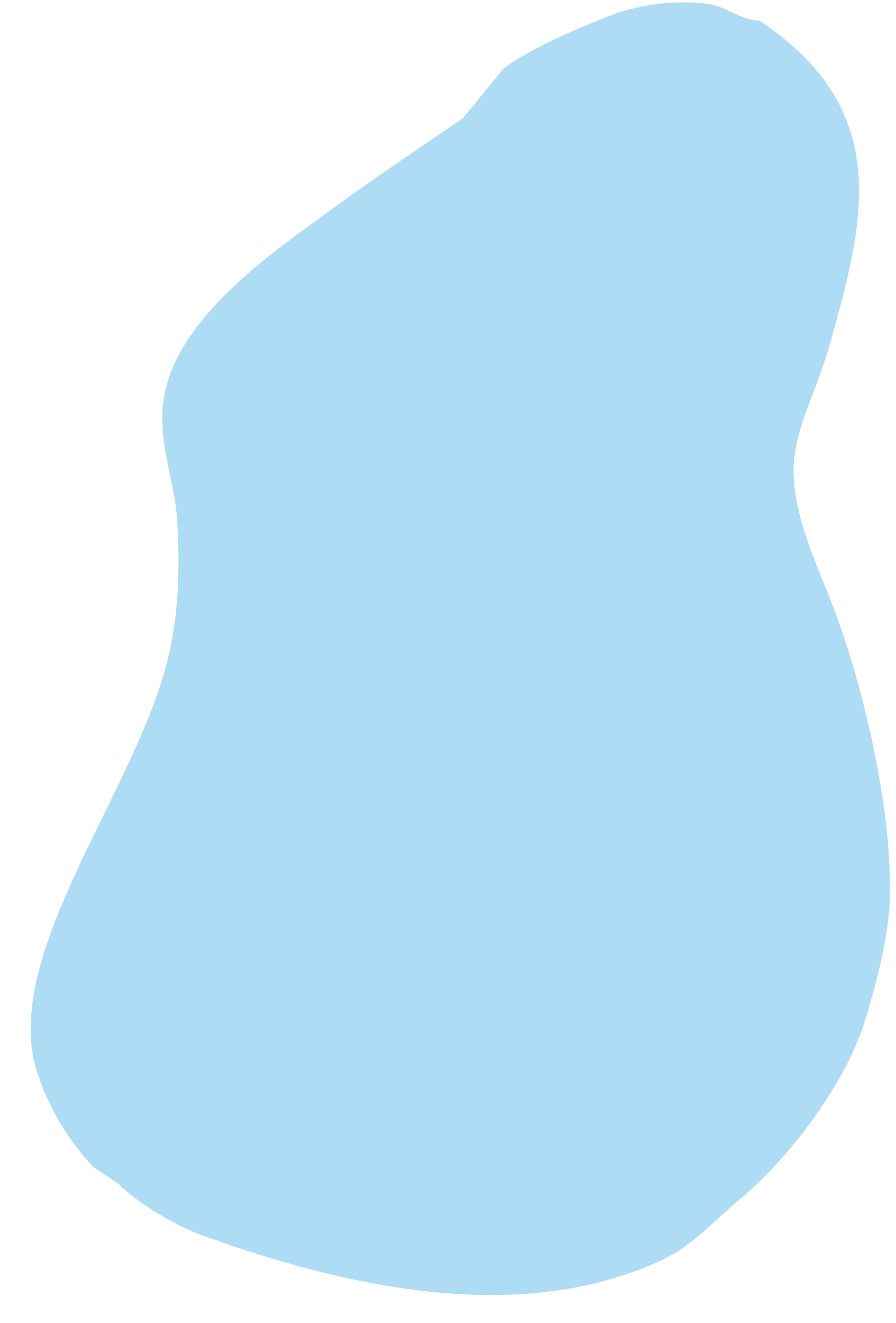 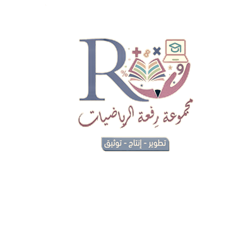 مراجعة سريعة
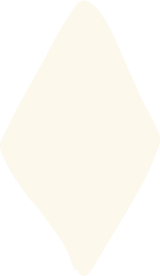 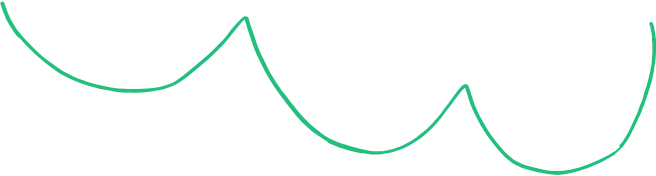 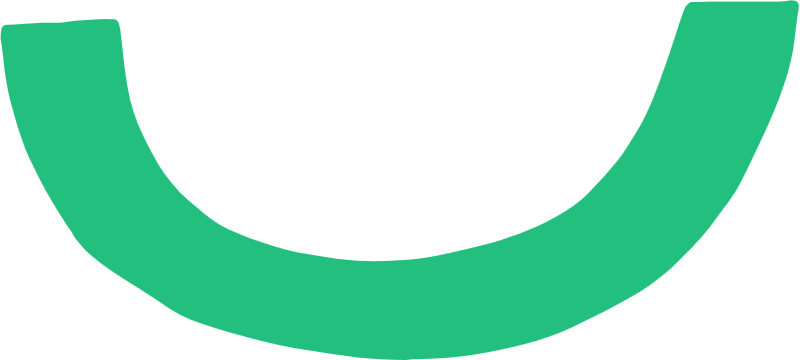 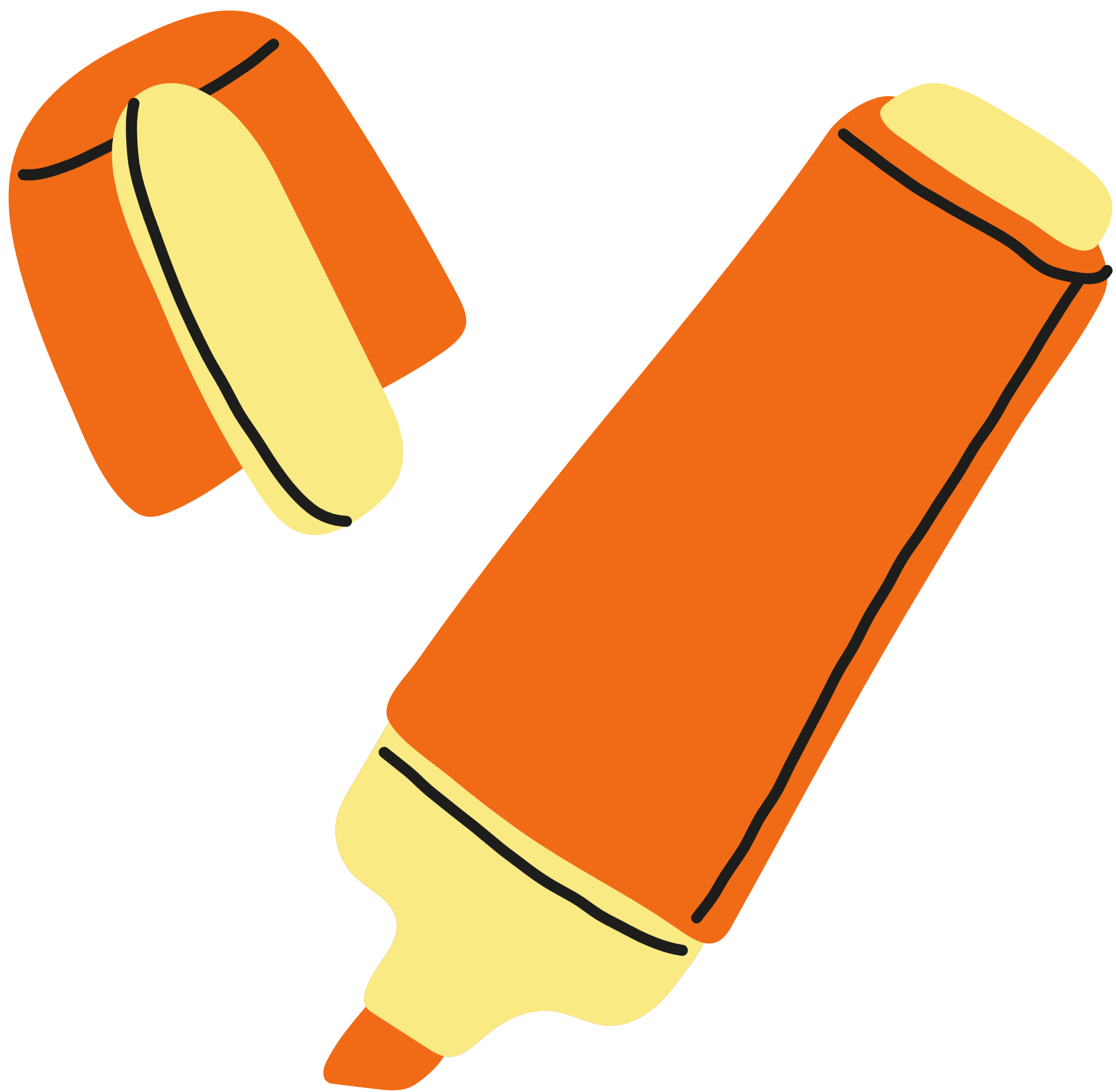 حوار ومناقشة
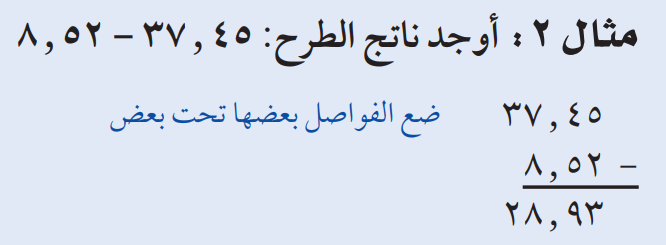 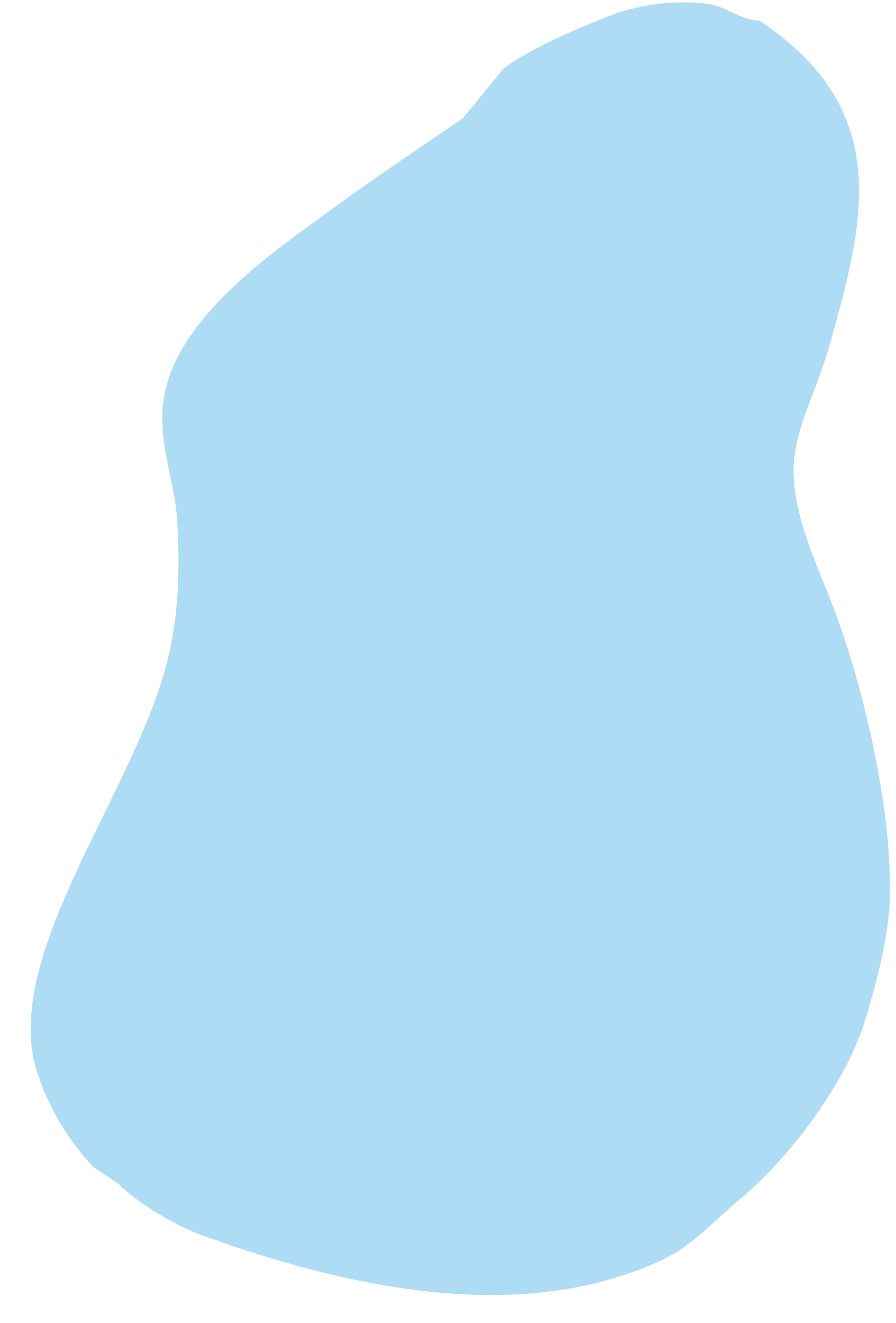 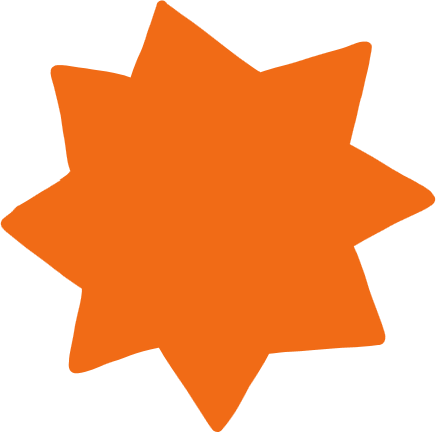 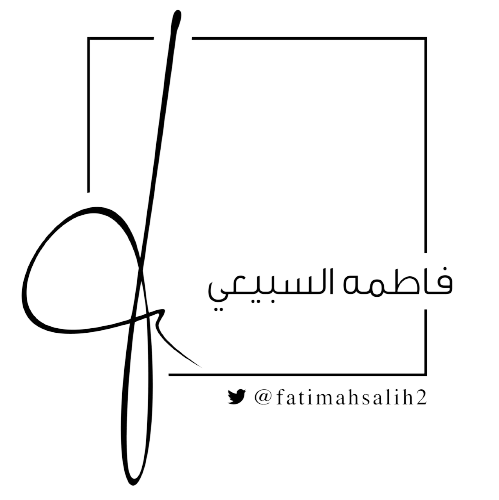 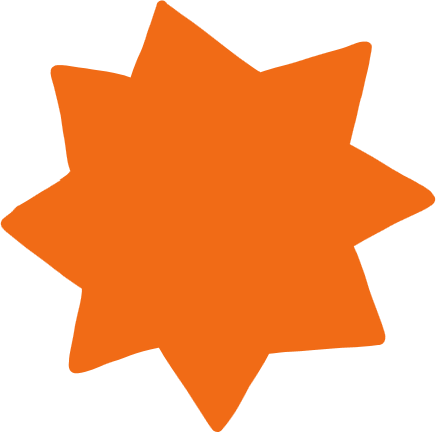 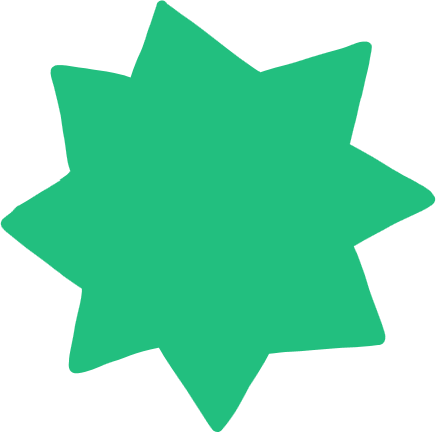 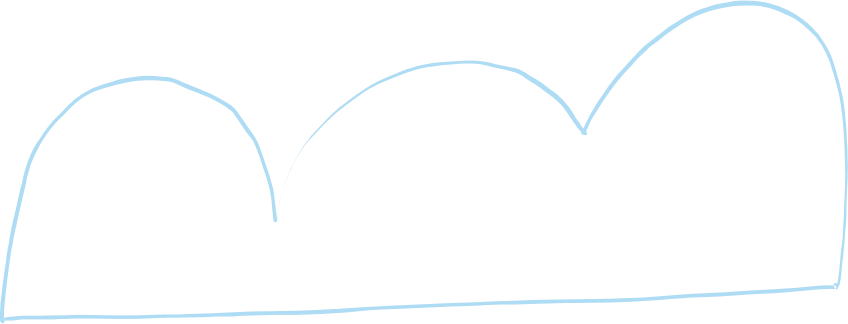 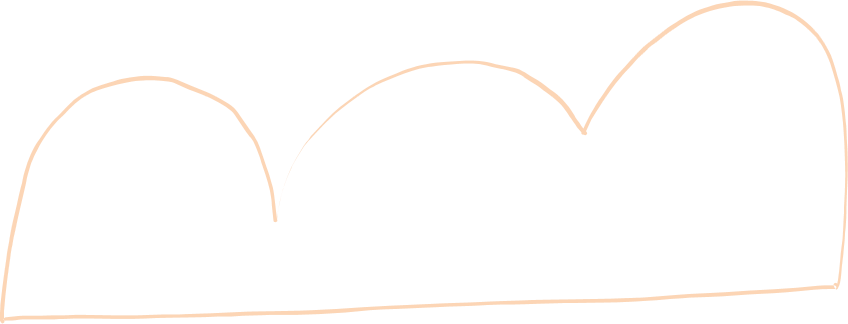 استراتيجية النصف والنصف الأخر
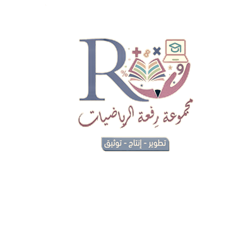 24.6 – 13.3
أوجد ناتج الطرح :
6
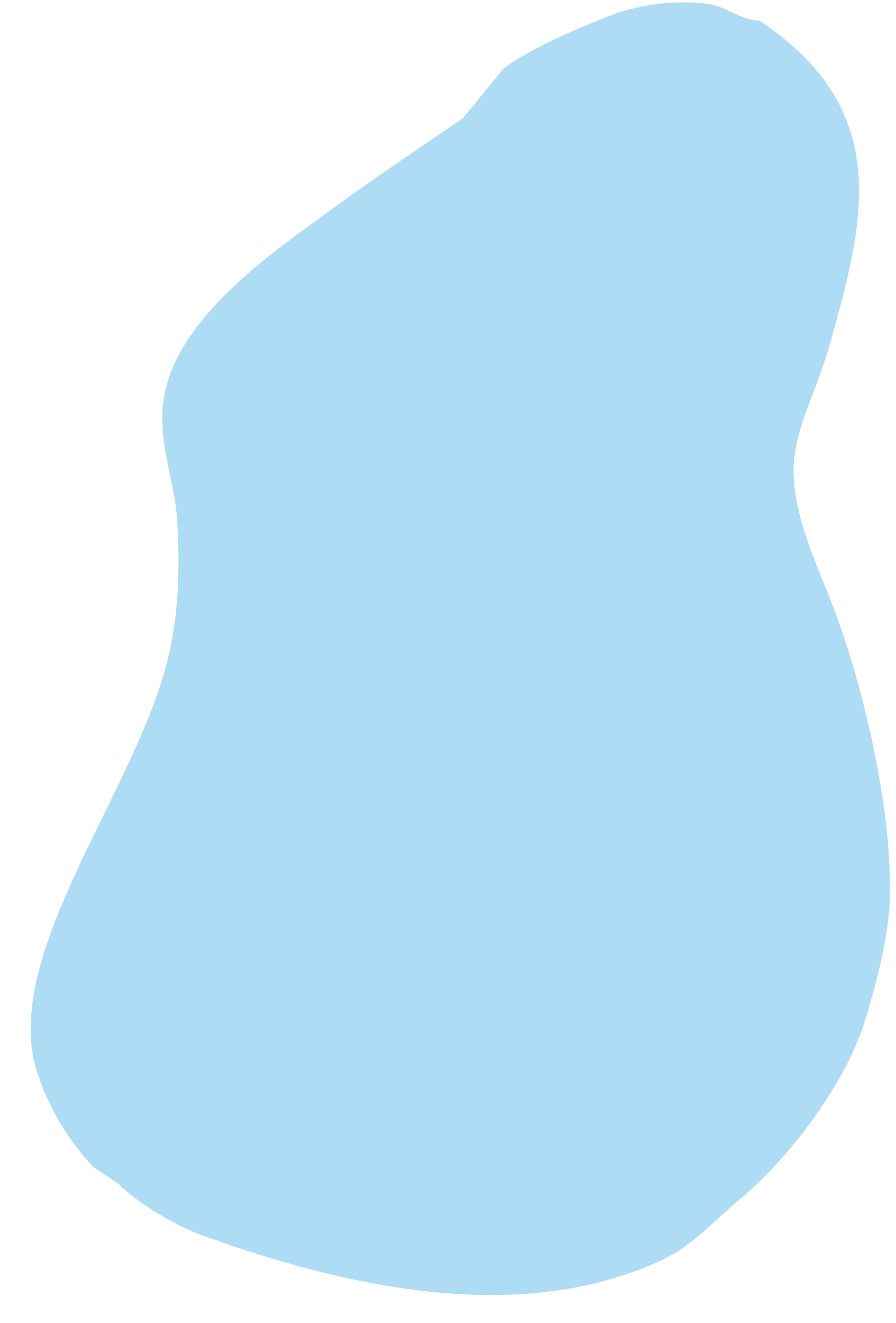 37.9
17.2
11.3
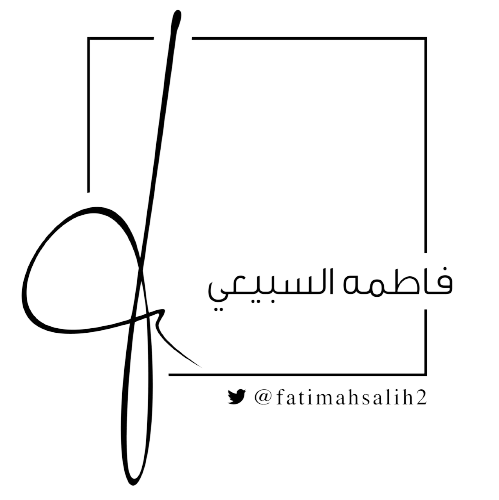 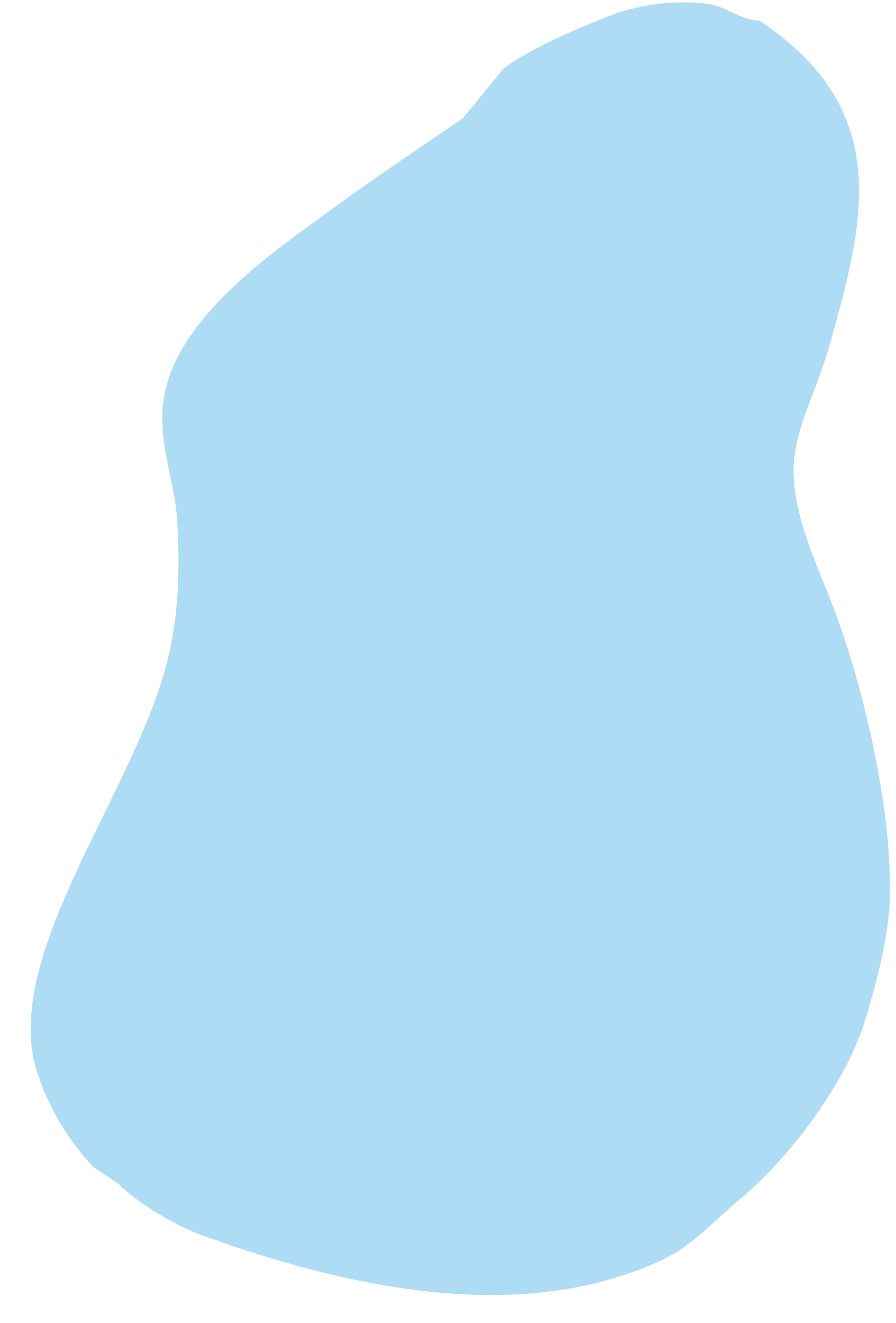 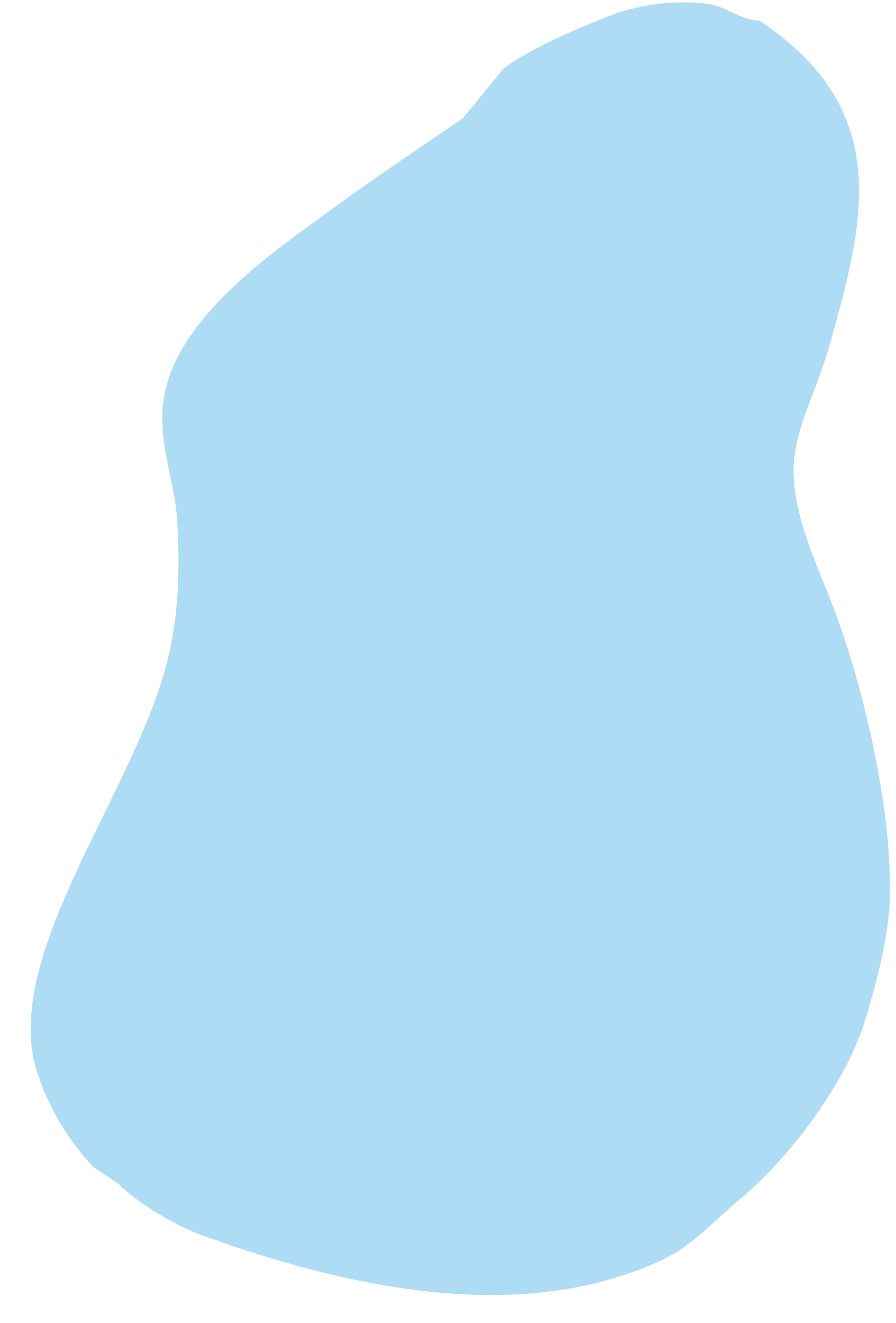 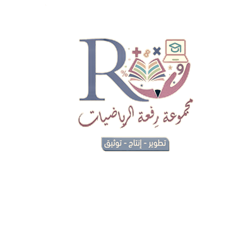 مراجعة سريعة
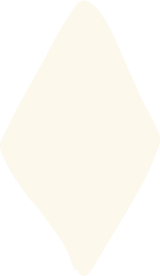 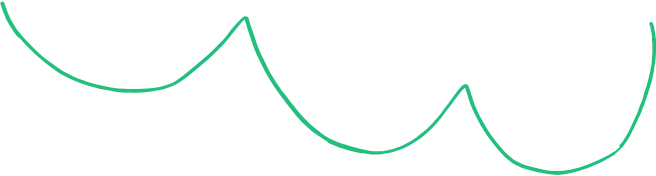 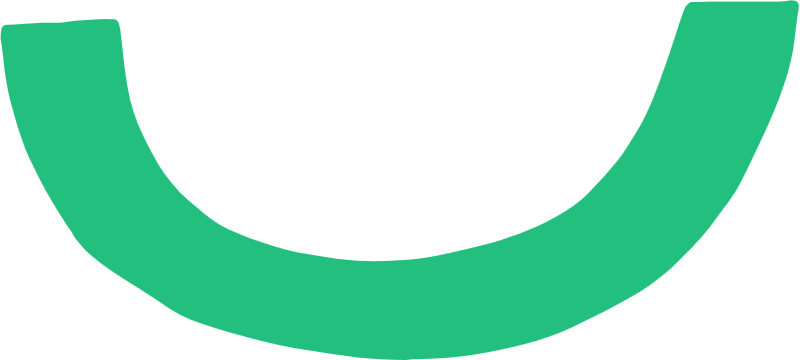 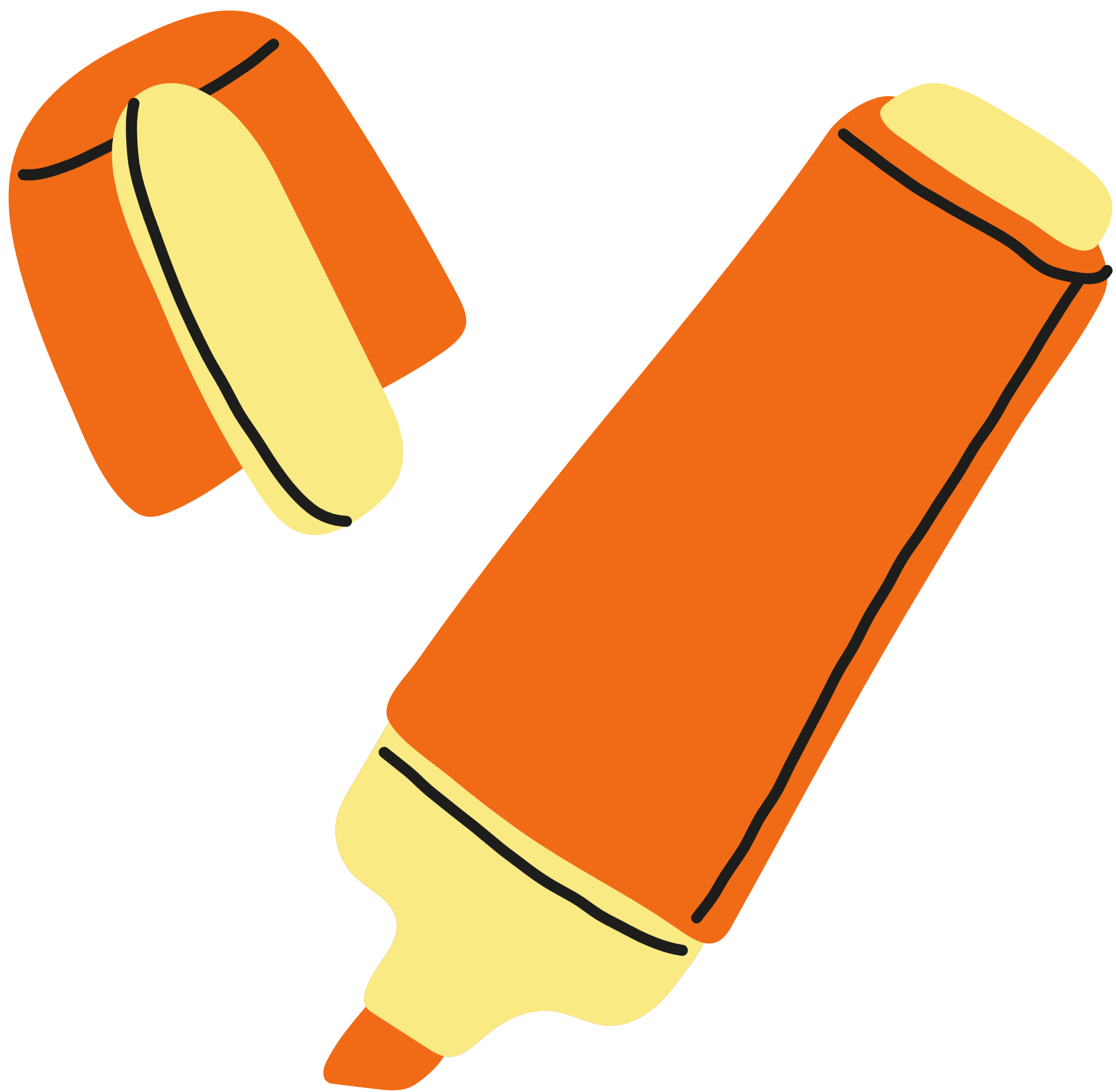 حوار ومناقشة
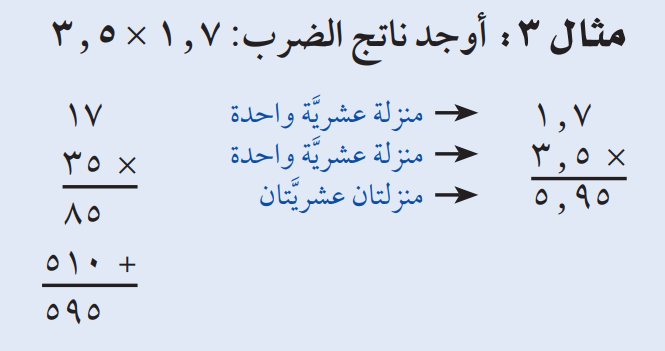 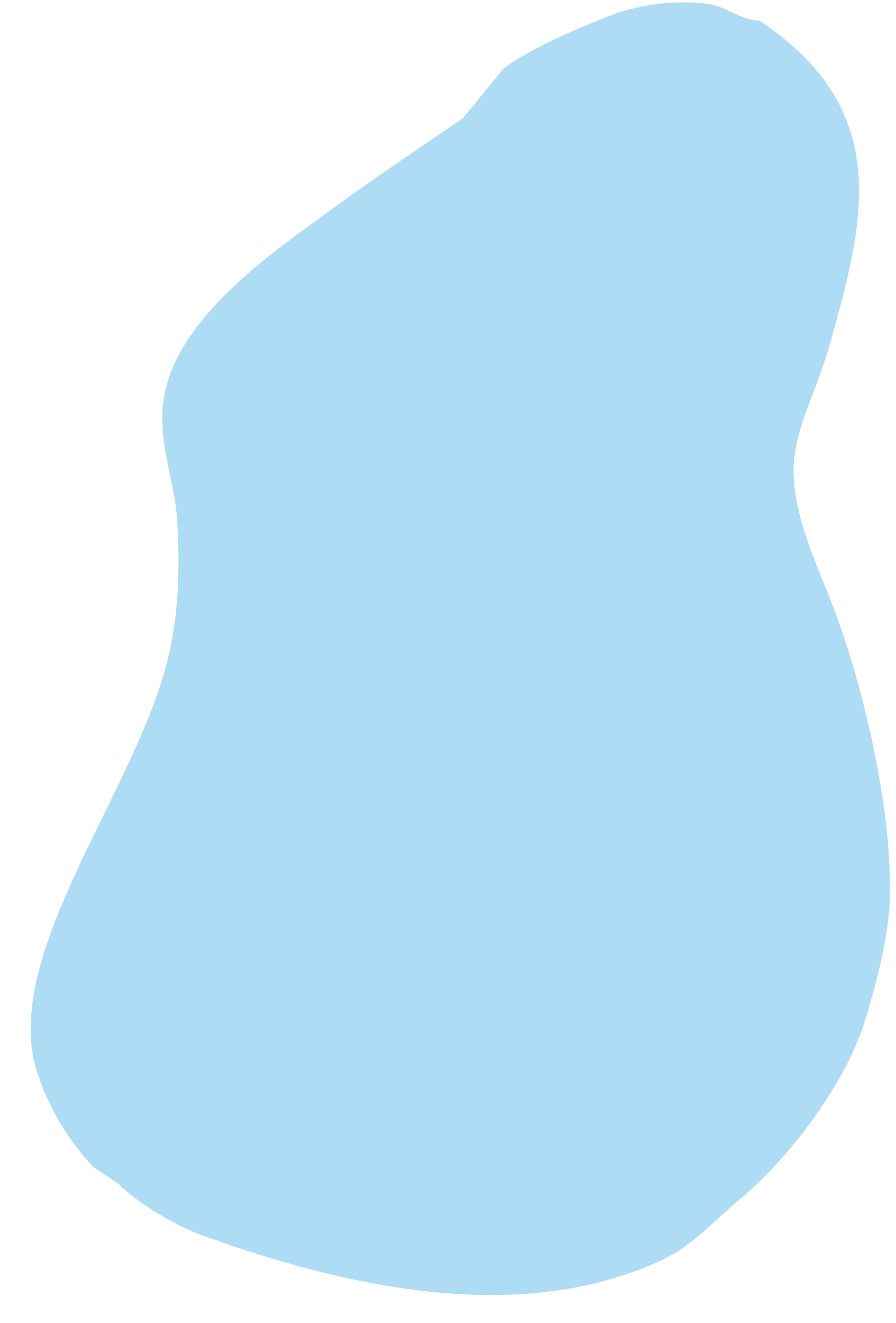 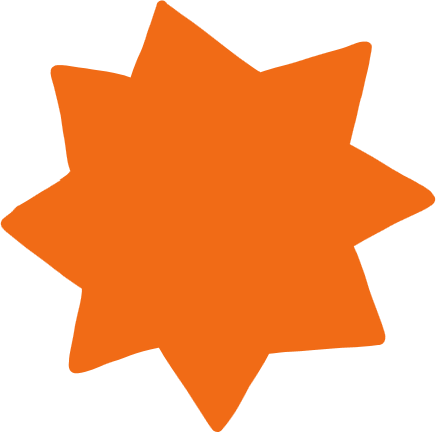 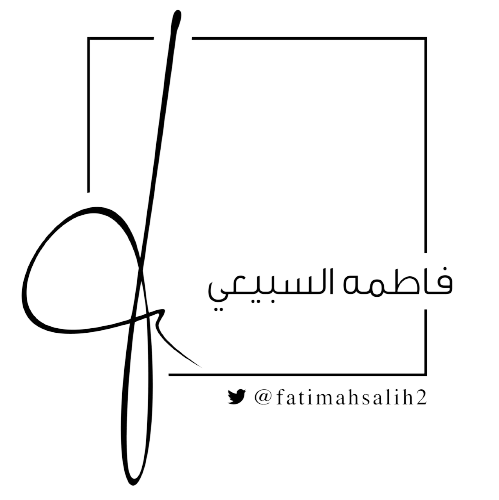 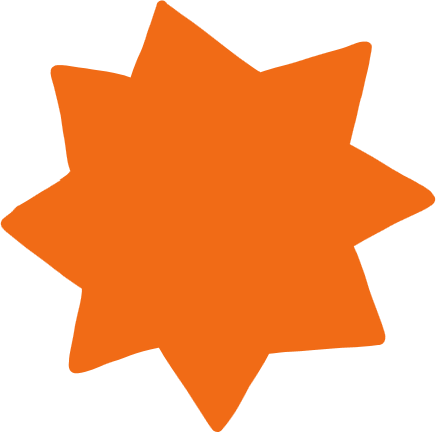 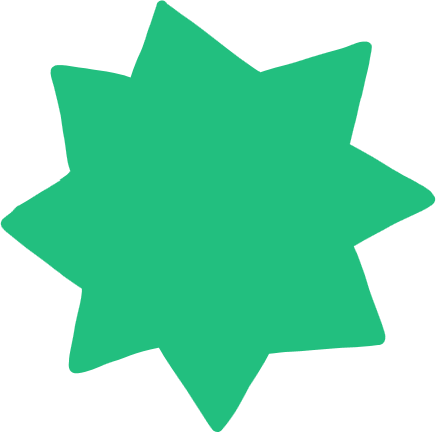 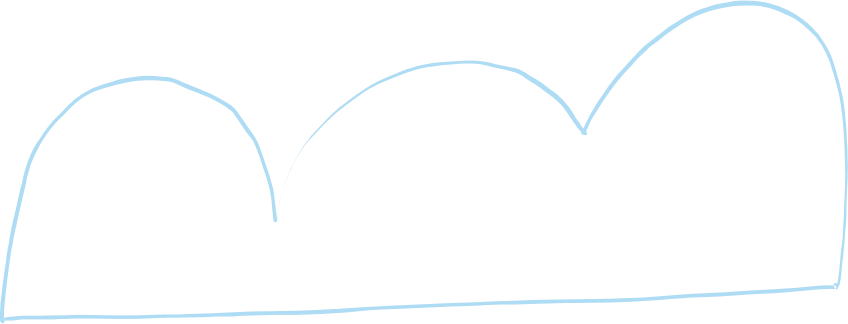 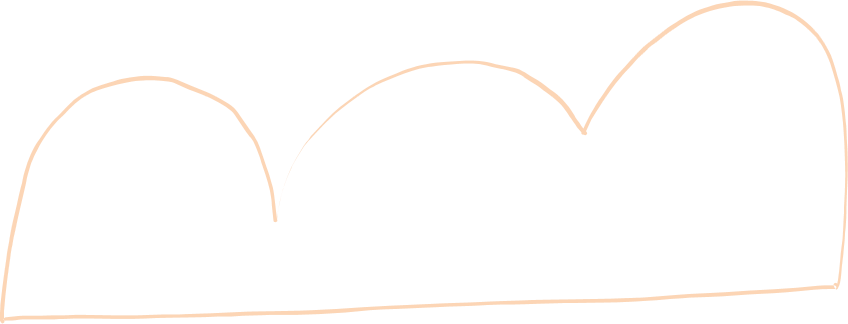 استراتيجية النصف والنصف الأخر
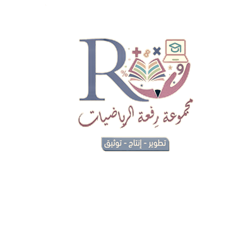 4 × 7.7
أوجد ناتج الضرب :
10
42.7
30.8
28.28
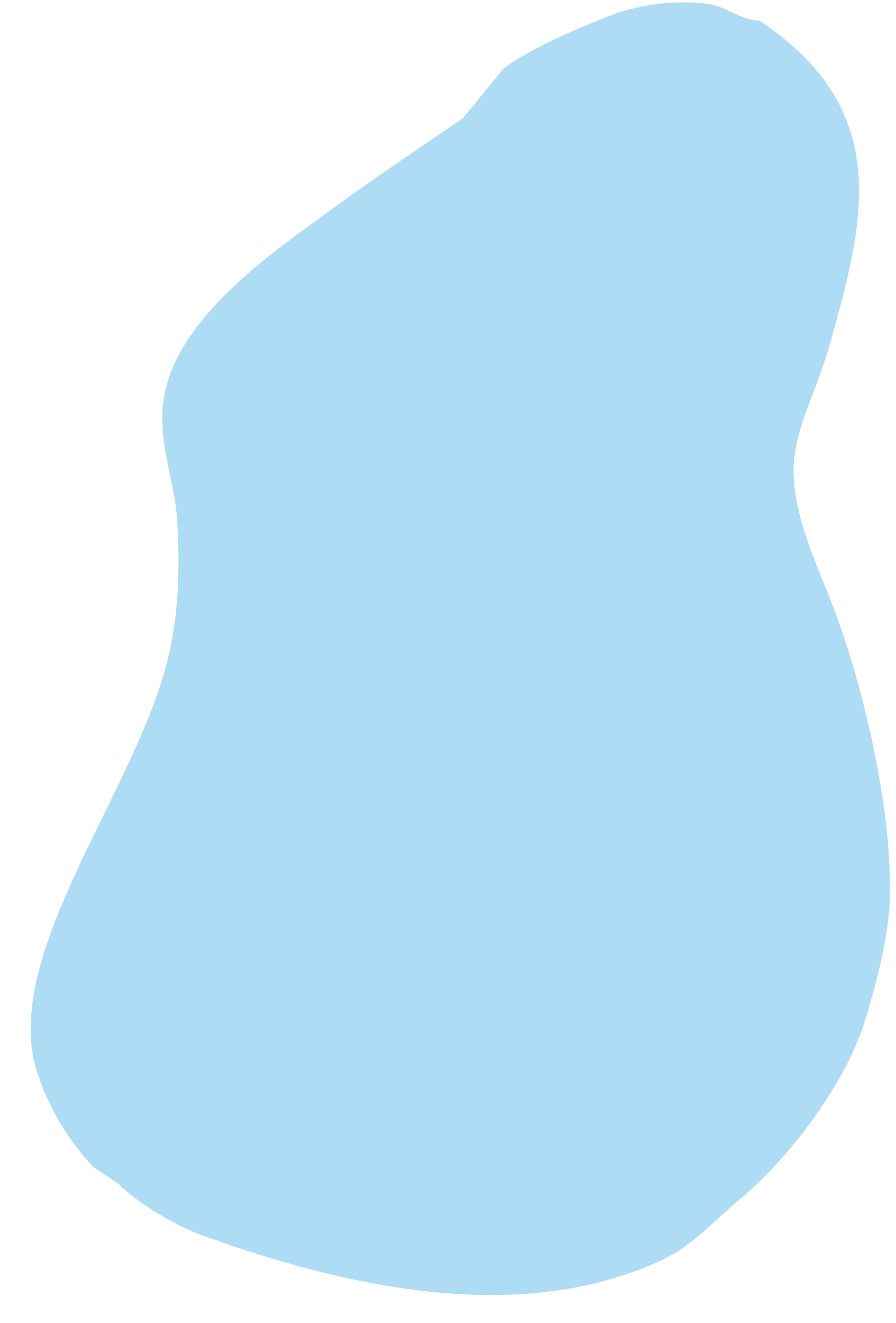 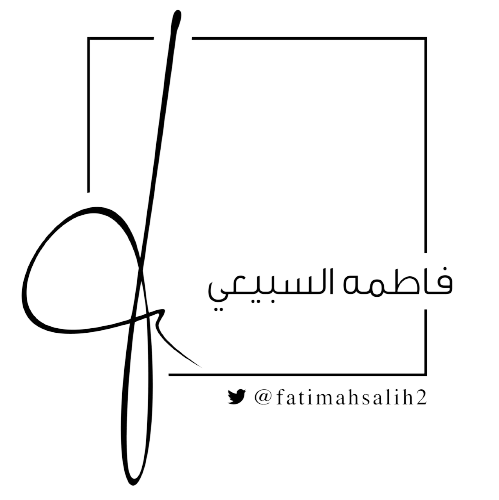 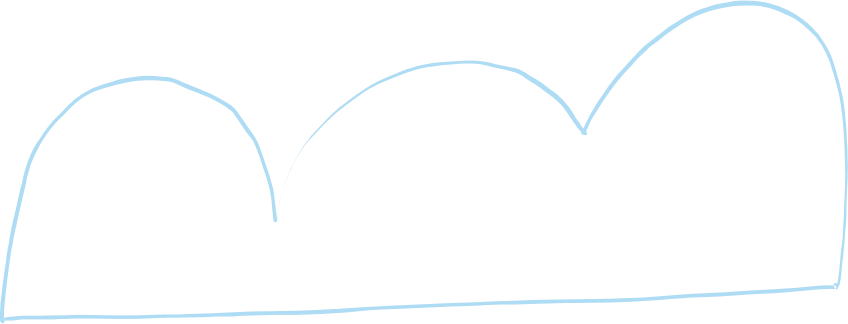 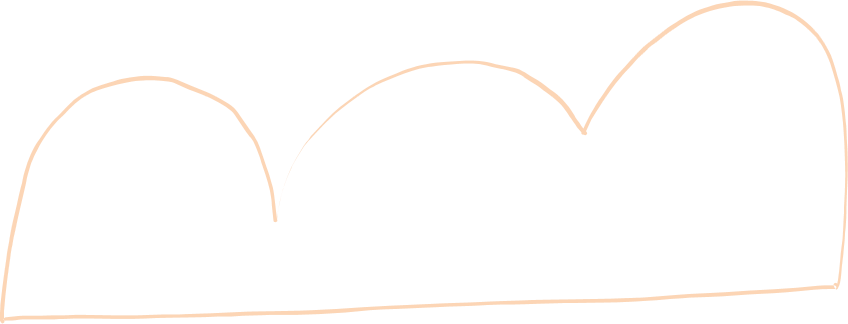 استراتيجية النصف والنصف الأخر
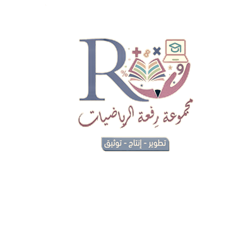 2.7 × 6.3
أوجد ناتج الضرب :
12
17.01
17.1
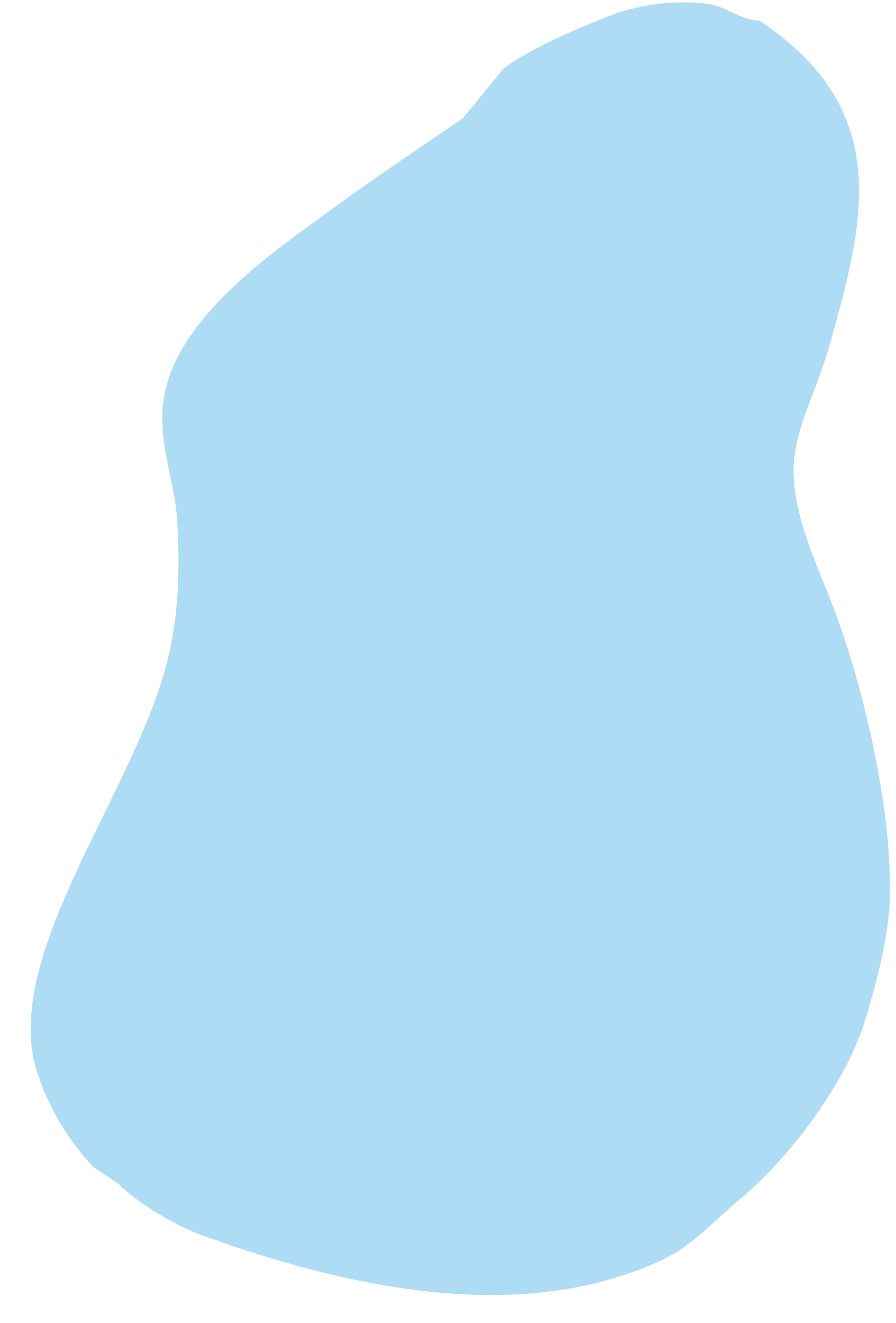 15.20
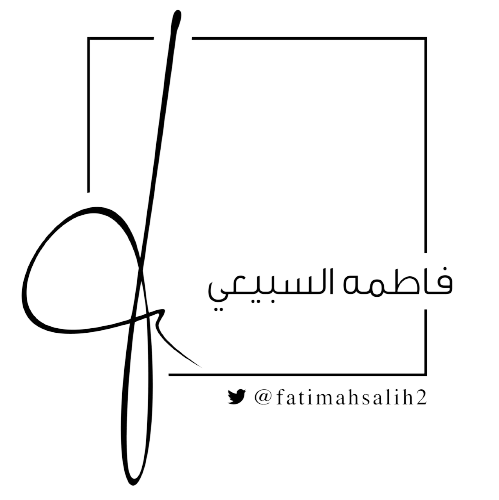 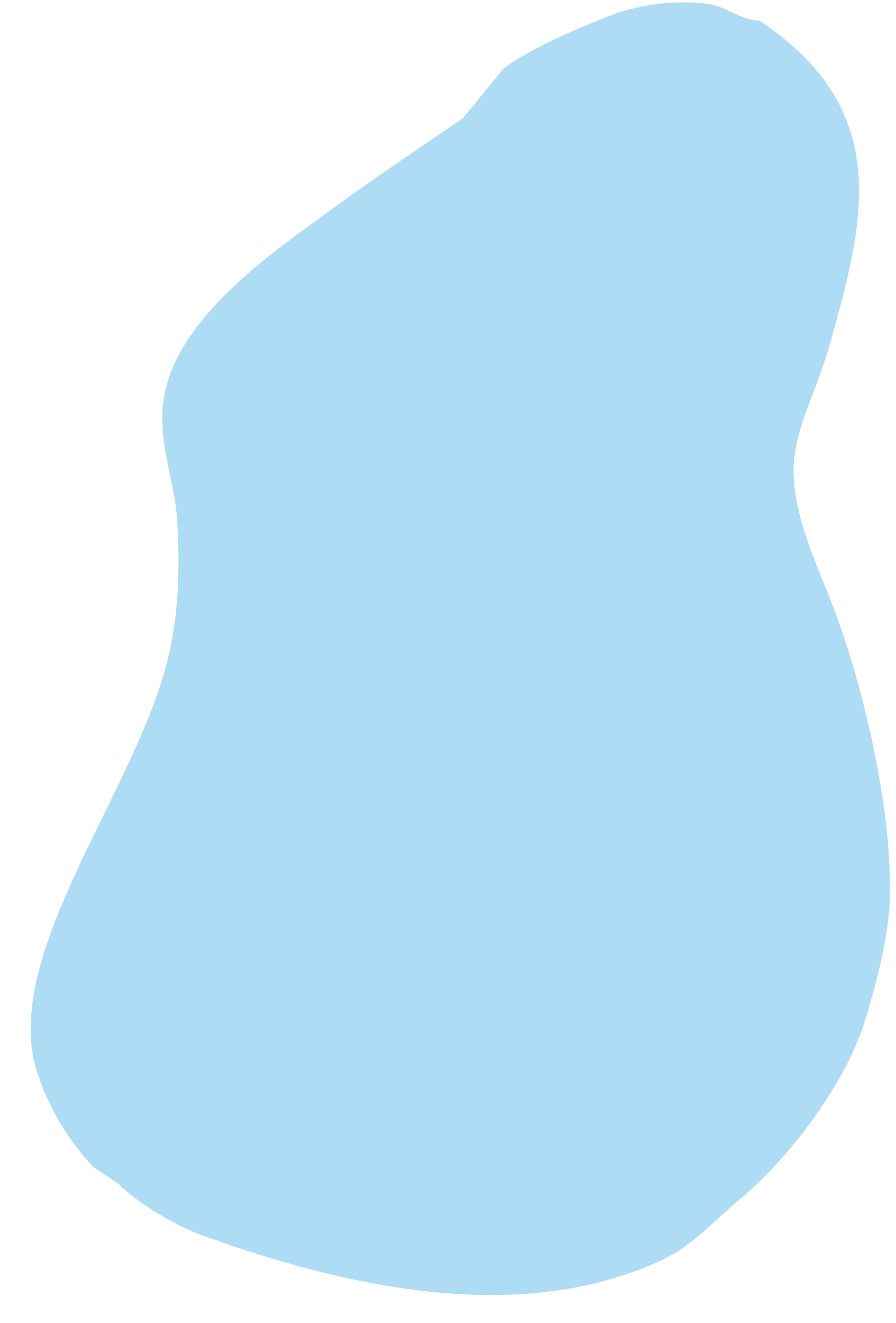 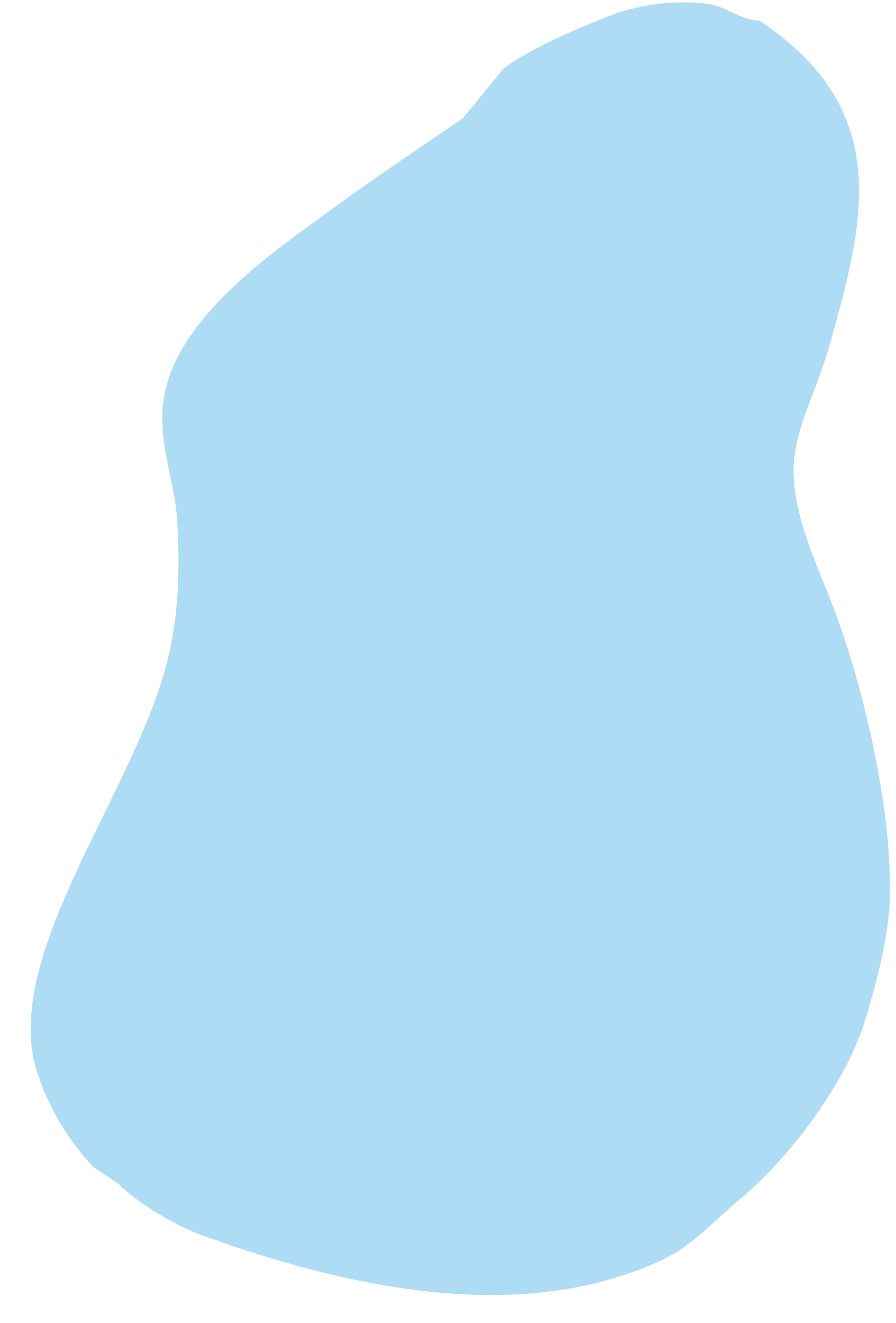 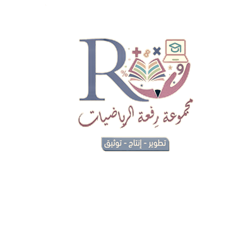 مراجعة سريعة
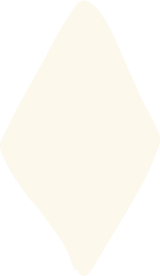 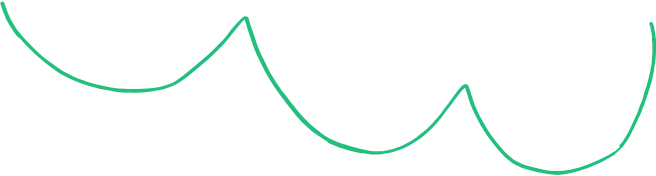 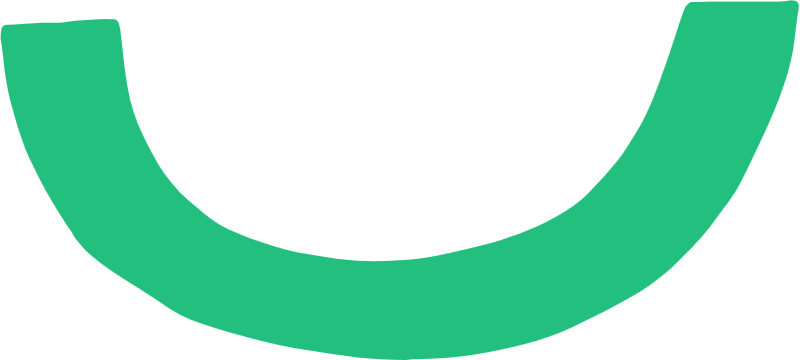 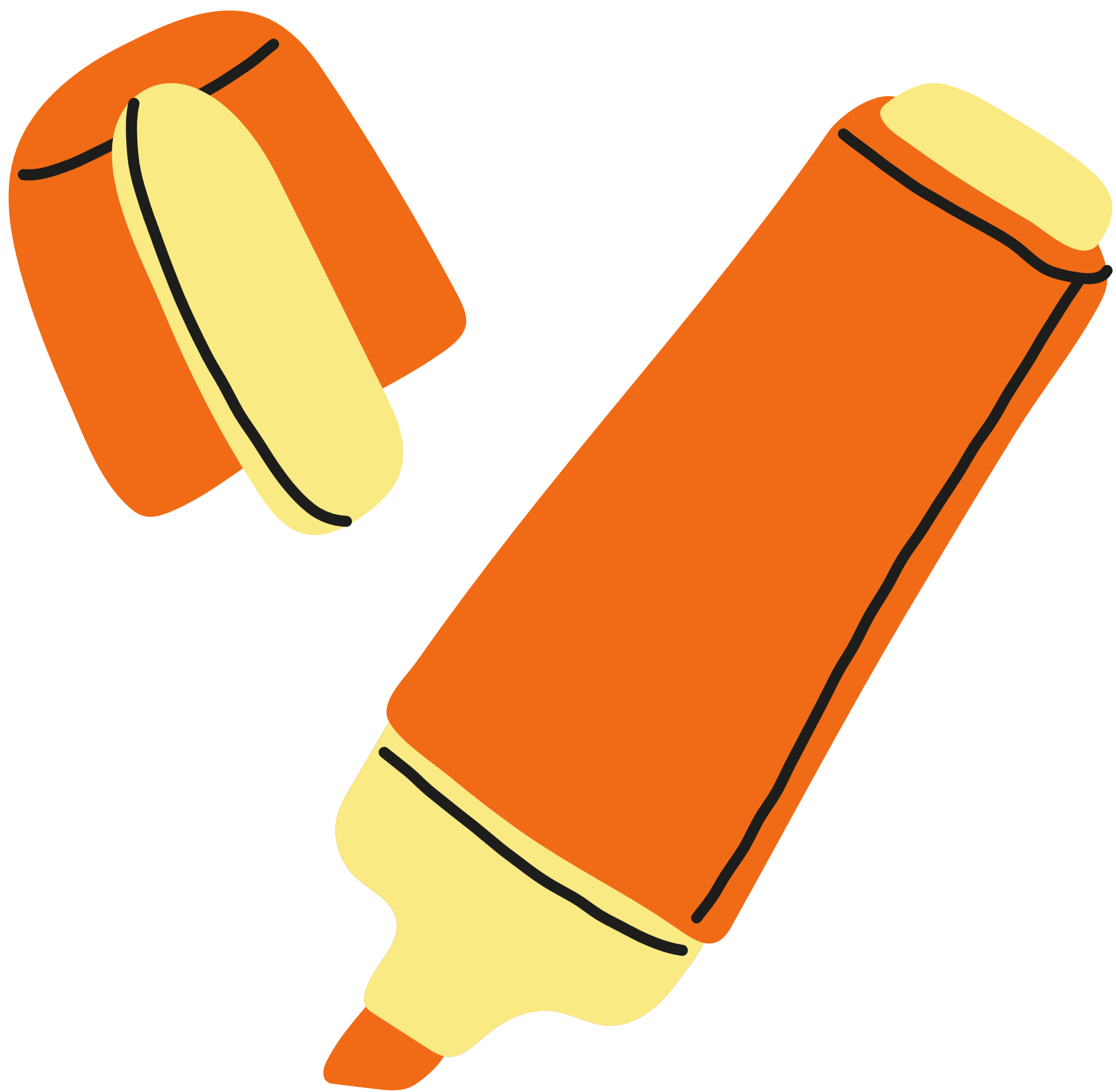 حوار ومناقشة
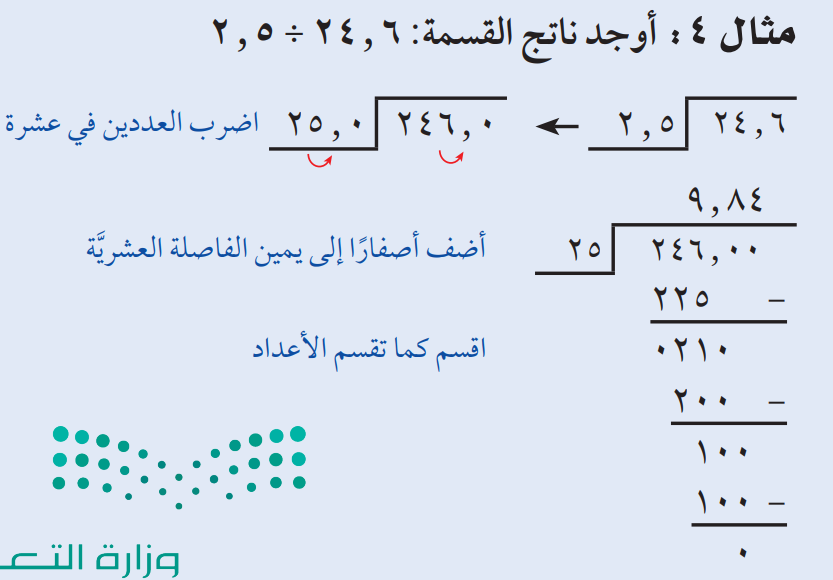 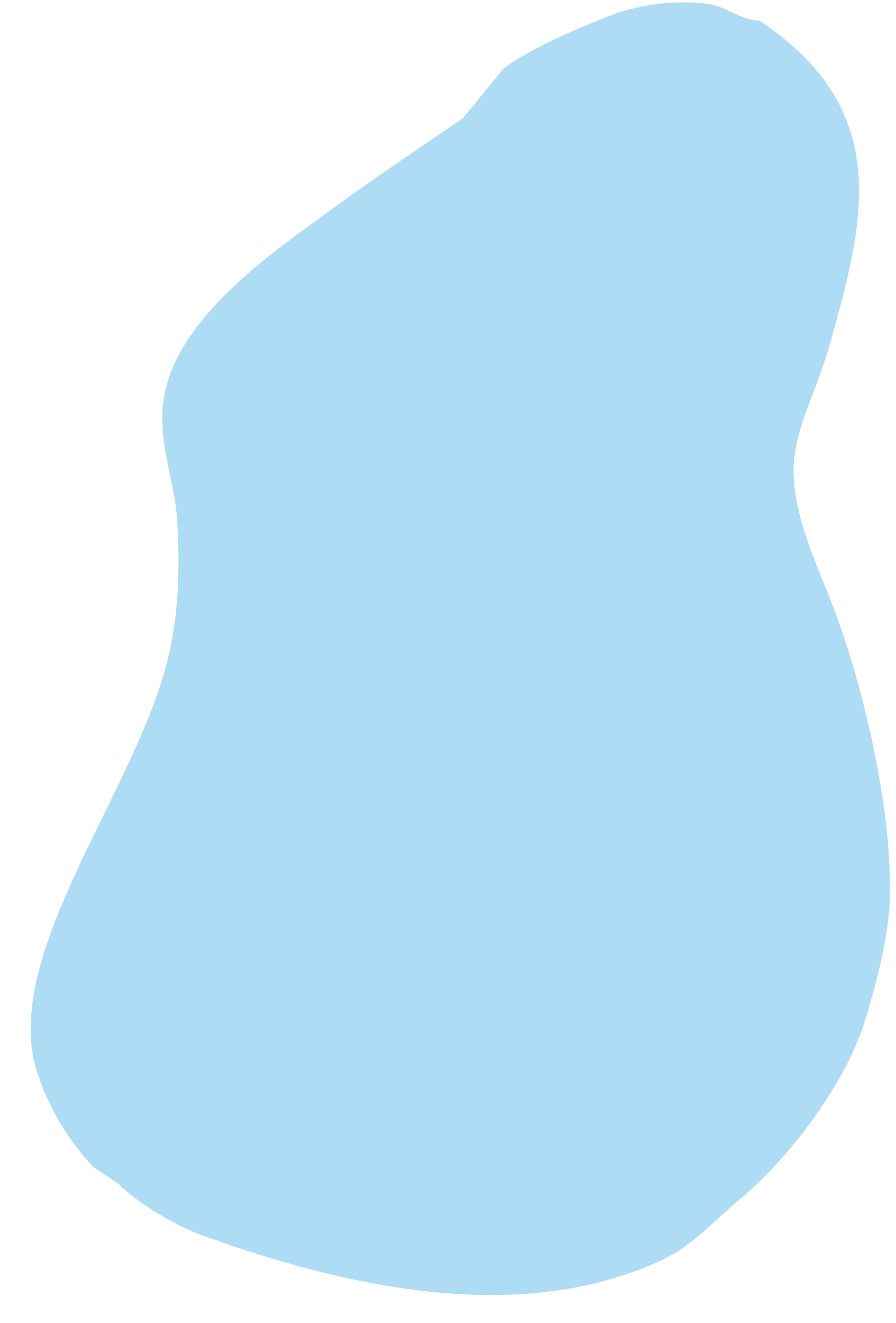 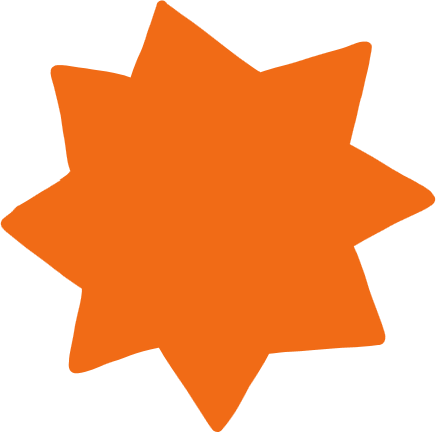 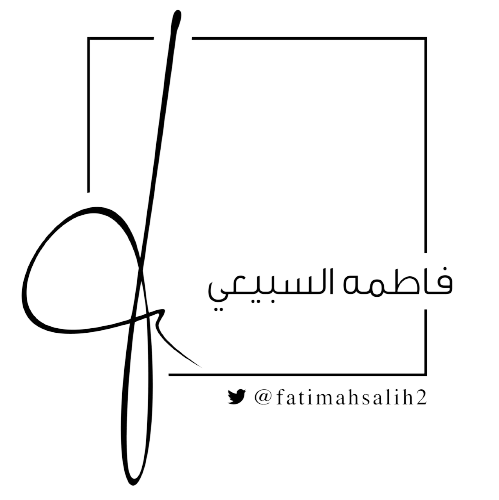 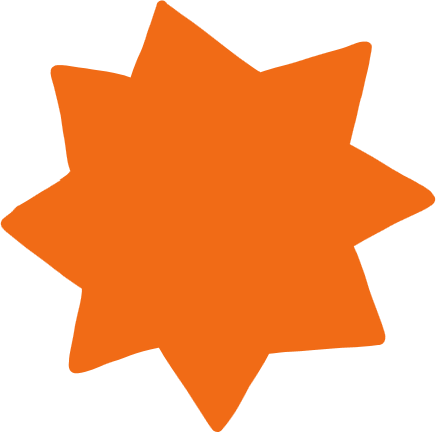 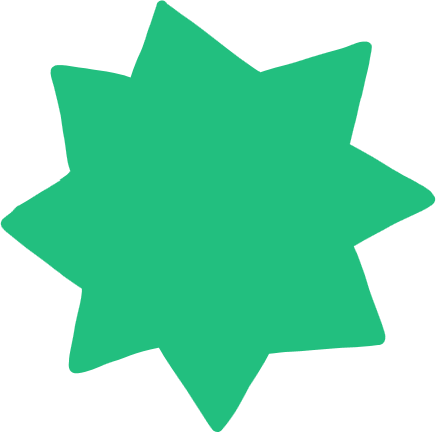 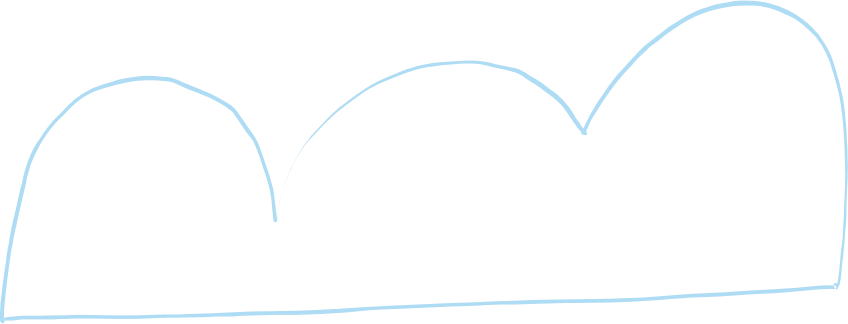 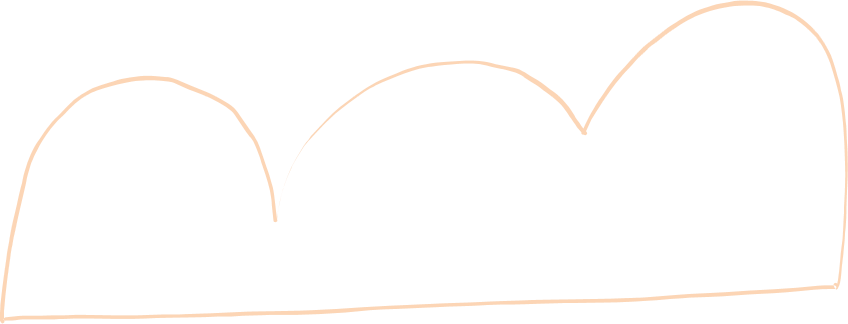 استراتيجية النصف والنصف الأخر
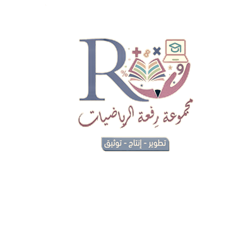 37.49 ÷ 4.6
أوجد ناتج القسمة :
14
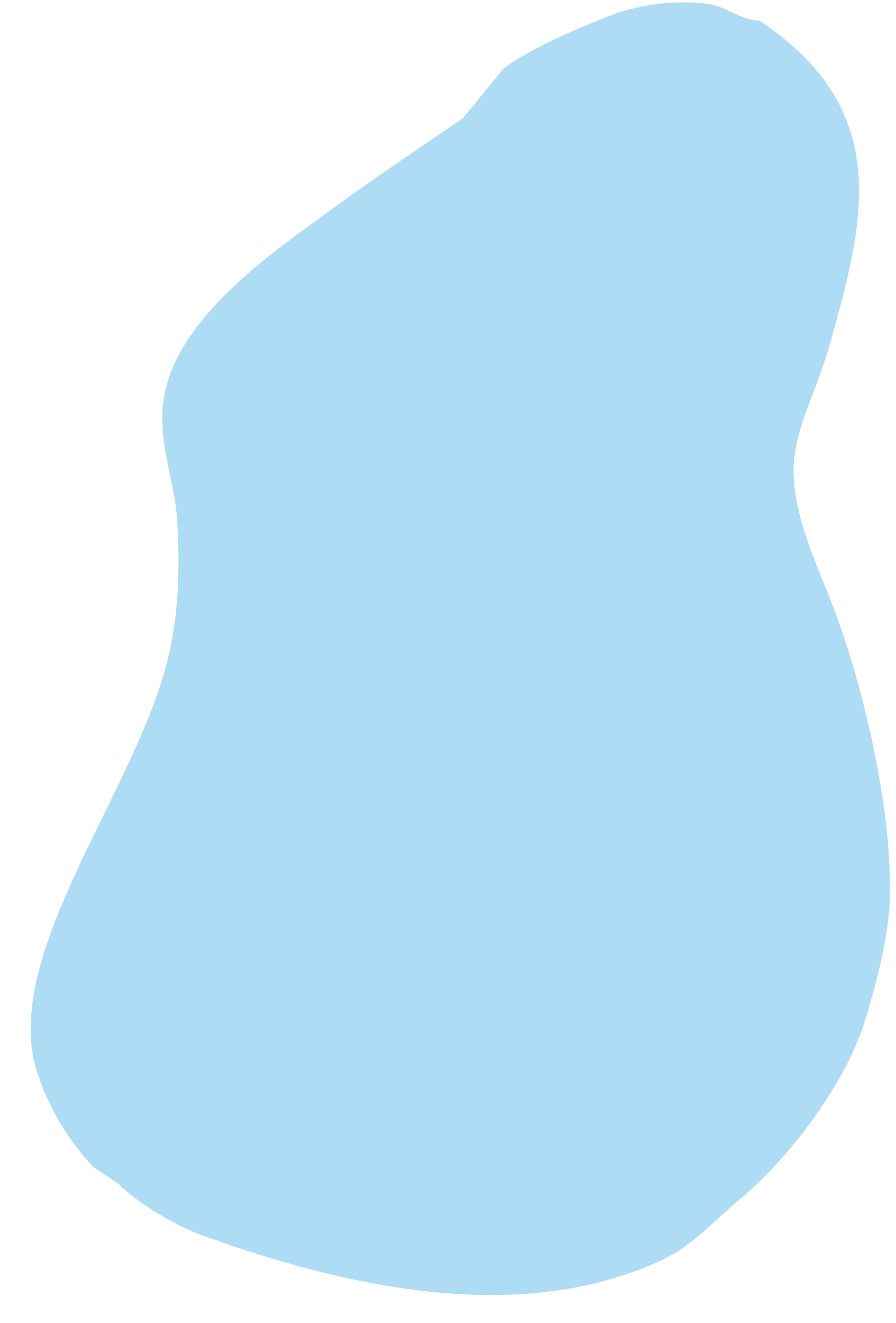 22.4
18.5
8.15
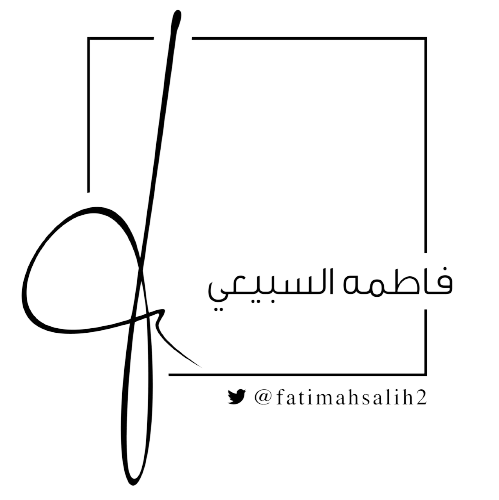 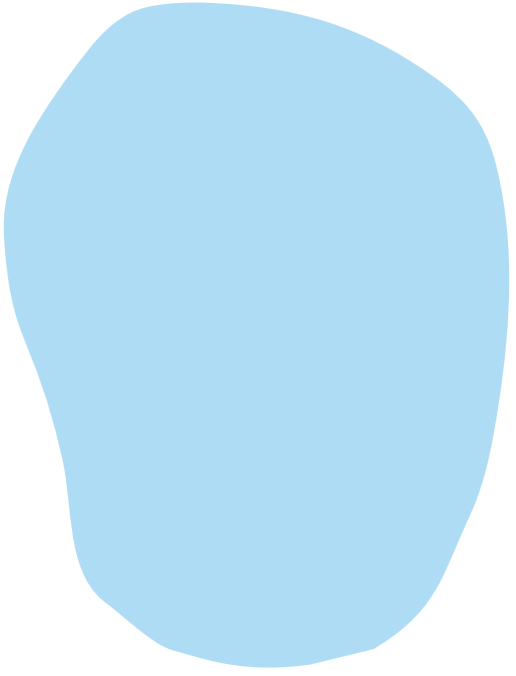 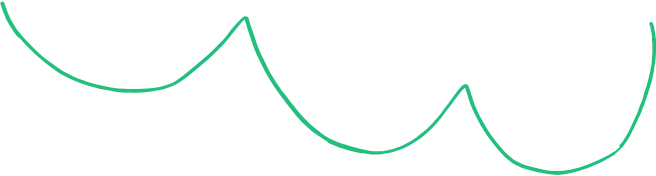 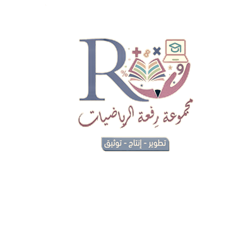 الواجب 
منصة مدرستي
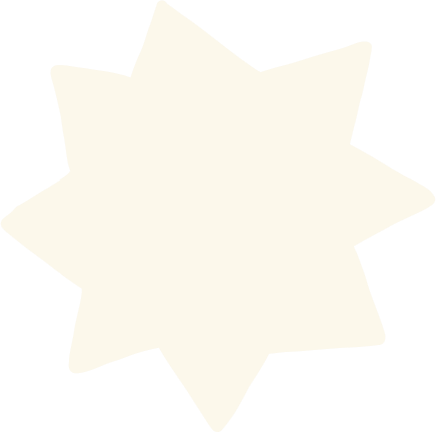 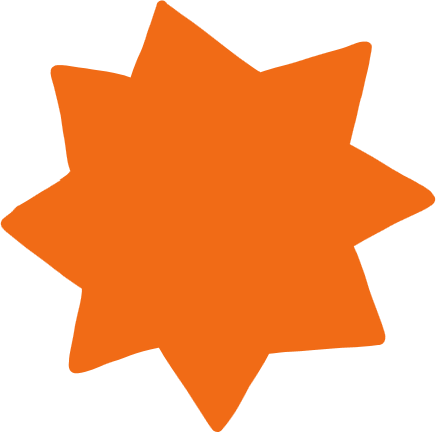 موقع رفعة التعليمية
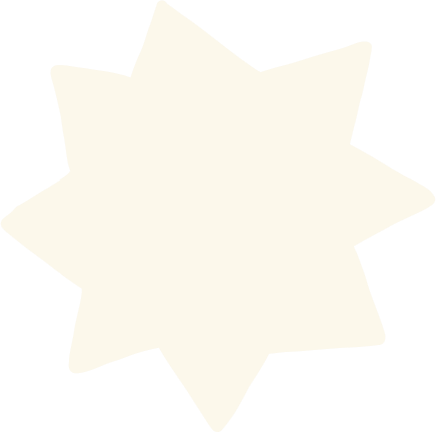 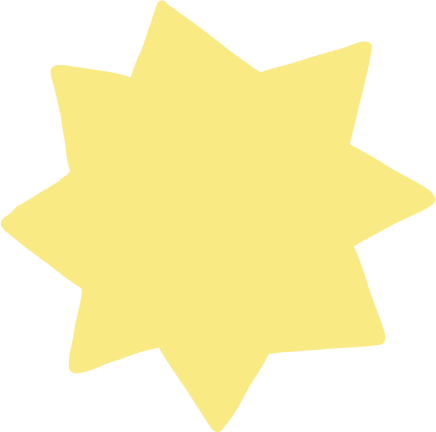 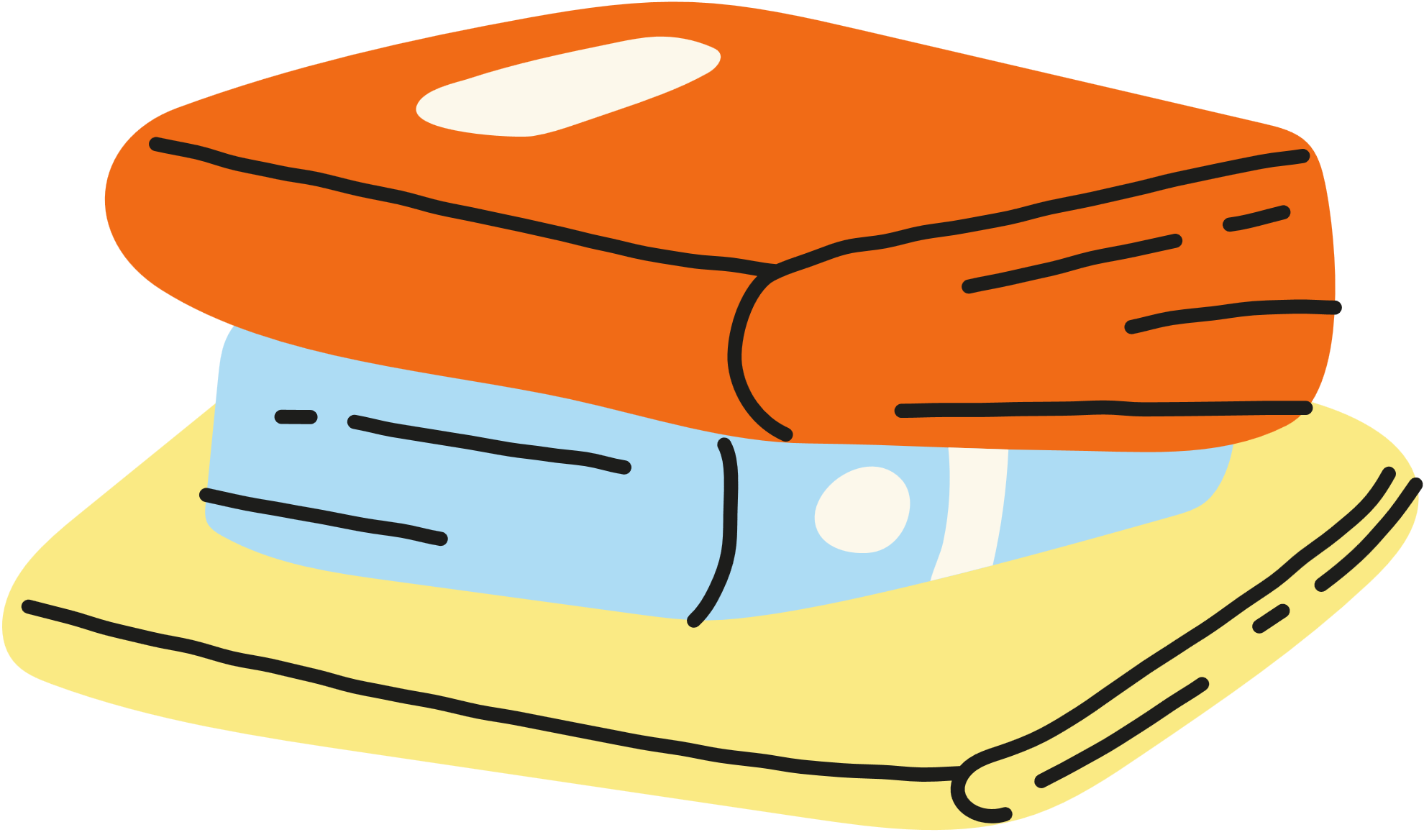 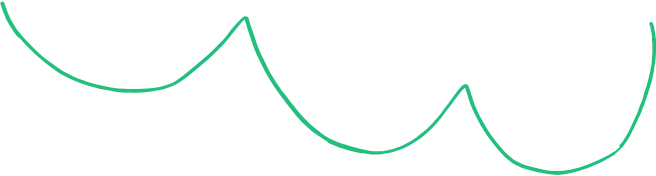 قناة تيليجرام
أ / فاطمه صالح السبيعي
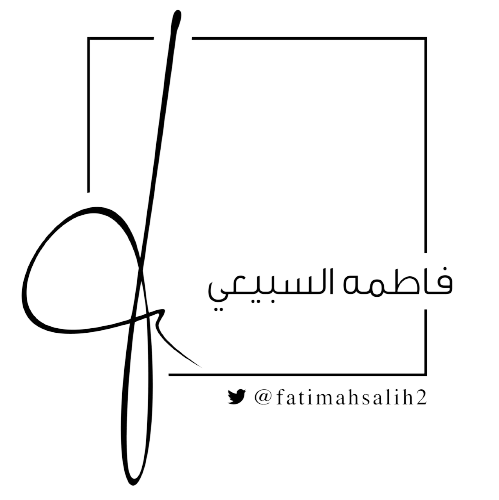 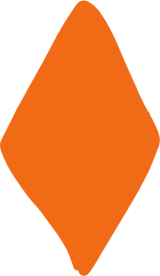 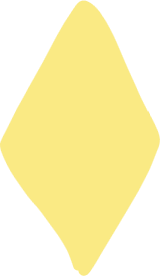